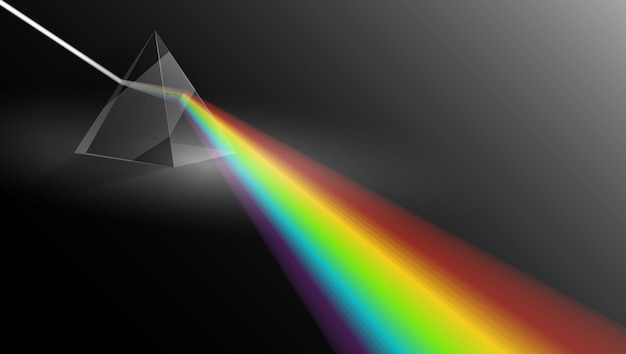 Chương 2
ÁNH SÁNG
Giáo viên: NGUYỄN ĐỨC PHA
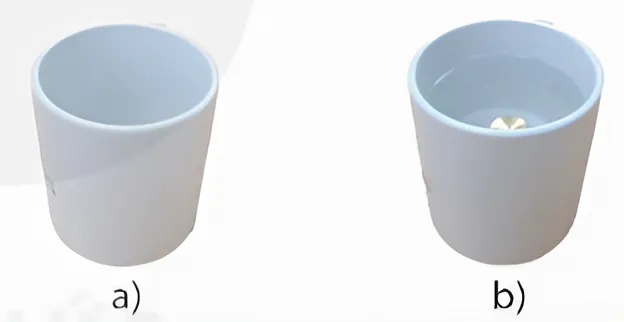 Tại sao khi trong cốc không có nước thì ta không thể nhìn thấy đồng xu (hình a), còn nếu vẫn giữ nguyên vị trí đặt mắt và cốc nhưng rót nước vào cốc thì ta lại nhìn thấy đồng xu (hình b)
BÀI 5
KHÚC XẠ ÁNH SÁNG
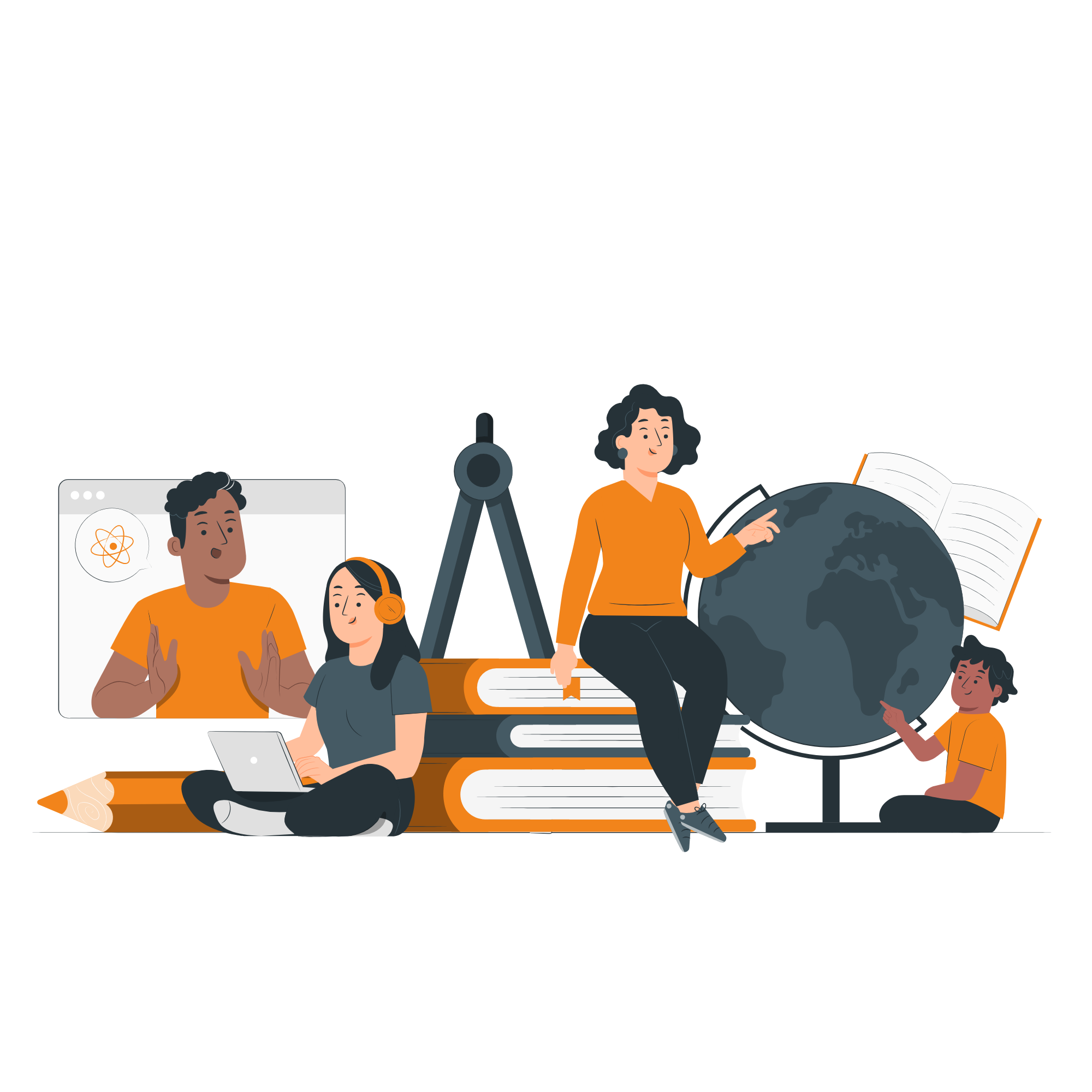 MỤC TIÊU
01
Thực hiện được thí nghiệm để rút ra và phát biểu được định luật khúc xạ ánh sáng.
02
Vận dụng được biểu thức 		     trong một số trường hợp đơn giản.
03
Vận dụng kiến thức về sự khúc xạ ánh sáng, giải thích được một số hiện tượng đơn giản.
NỘI DUNG BÀI HỌC
2
1
3
Hiện Tượng Khúc Xạ Ánh Sáng
Định Luật Khúc Xạ Ánh Sáng
Chiết Suất Của Môi Trường
1. 
HIỆN TƯỢNG KHÚC XẠ 
ÁNH SÁNG
I. Hiện tượng khúc xạ ánh sáng
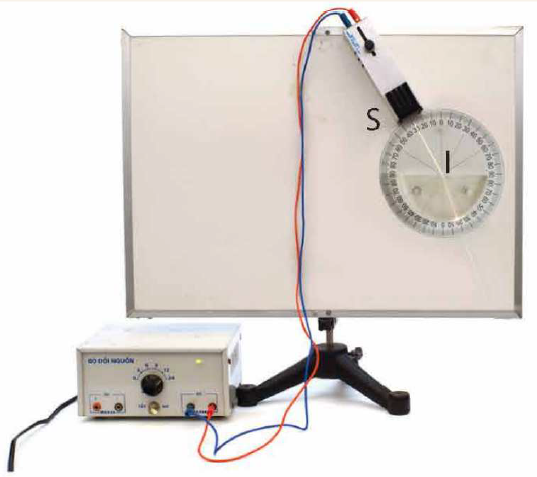 Thí Nghiệm 1
Chuẩn bị:
Một bảng thí nghiệm có gắn tấm nhựa in vòng tròn chia độ
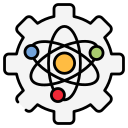 Một bản bán trụ bằng thuỷ tinh
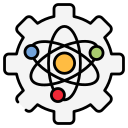 Đèn 12V-21W có khe cài bản chắn sáng
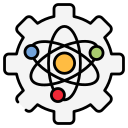 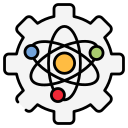 Nguồn điện (biến áp nguồn
I. Hiện tượng khúc xạ ánh sáng
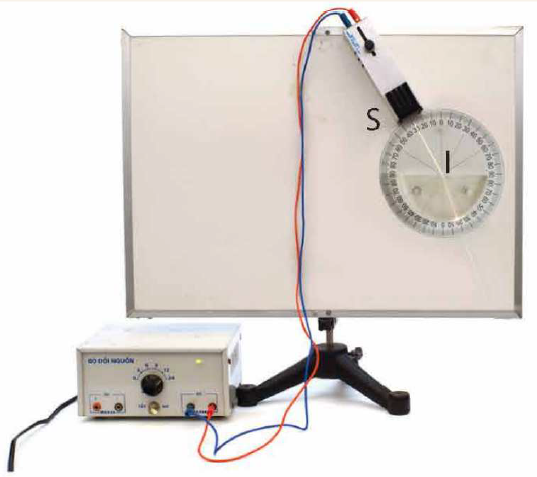 Thí Nghiệm 1
Tiến Hành
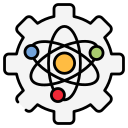 Bố trí thí nghiệm như hình
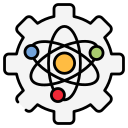 Chiếu tia tới SI, với I là tâm bản bán trụ
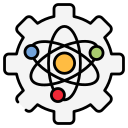 Quan sát đường đi tia sáng
II. Định luật khúc xạ ánh sáng
Thí Nghiệm 2
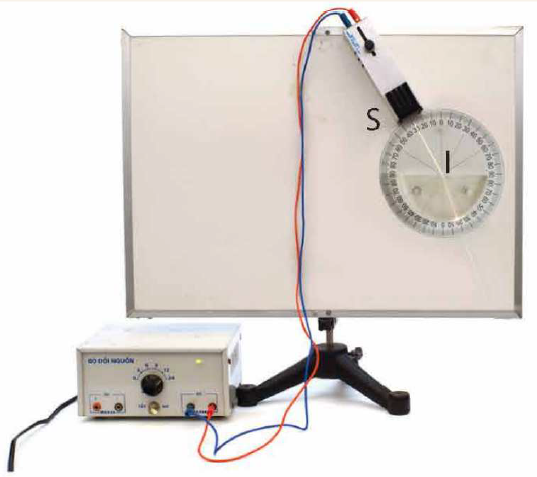 Tiến Hành
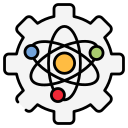 Bố trí thí nghiệm như hình
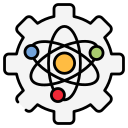 Chiếu tia tới SI (với I là tâm bản bán trụ) với góc tới lần lượt là 0°, 20°, 40°,60°,80°.
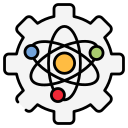 Đọc giá trị góc khúc xạ tương ứng
I. Hiện tượng khúc xạ ánh sáng
Chùm sáng truyền từ không khí vào thủy tinh bị gãy khúc (lệch khỏi phương truyền) tại đâu?
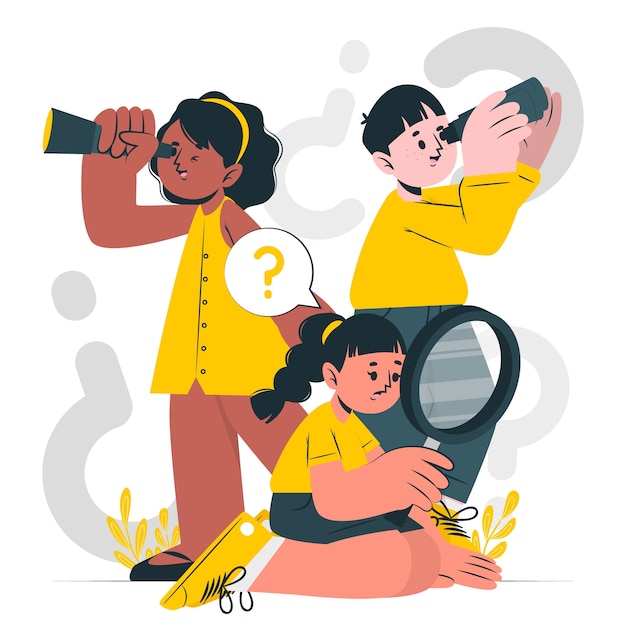 I. Hiện tượng khúc xạ ánh sáng
Kết quả
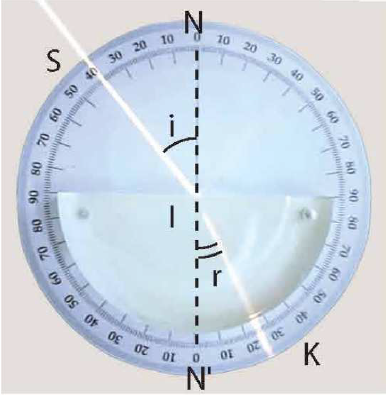 Chùm sáng truyền từ không khí vào thủy tinh bị gãy khúc (lệch khỏi phương truyền) tại mặt phân cách giữa không khí và bản bán trụ bằng thủy tinh
I. Hiện tượng khúc xạ ánh sáng
Tia laser bị gãy tại mặt phân cách giữa không khí và lăng kính.
Ống hút bị gãy tại mặt phân cách giữa không khí và chất lỏng.
Hiện tượng khúc xạ ánh sáng là gì?
I. Hiện tượng khúc xạ ánh sáng
Hiện tượng khúc xạ ánh sáng là hiện tượng tia sáng bị gãy khúc (bị lệch khỏi phương truyền ban đầu) tại mặt phân cách giữa hai môi trường trong suốt này sang môi trường trong suốt khác
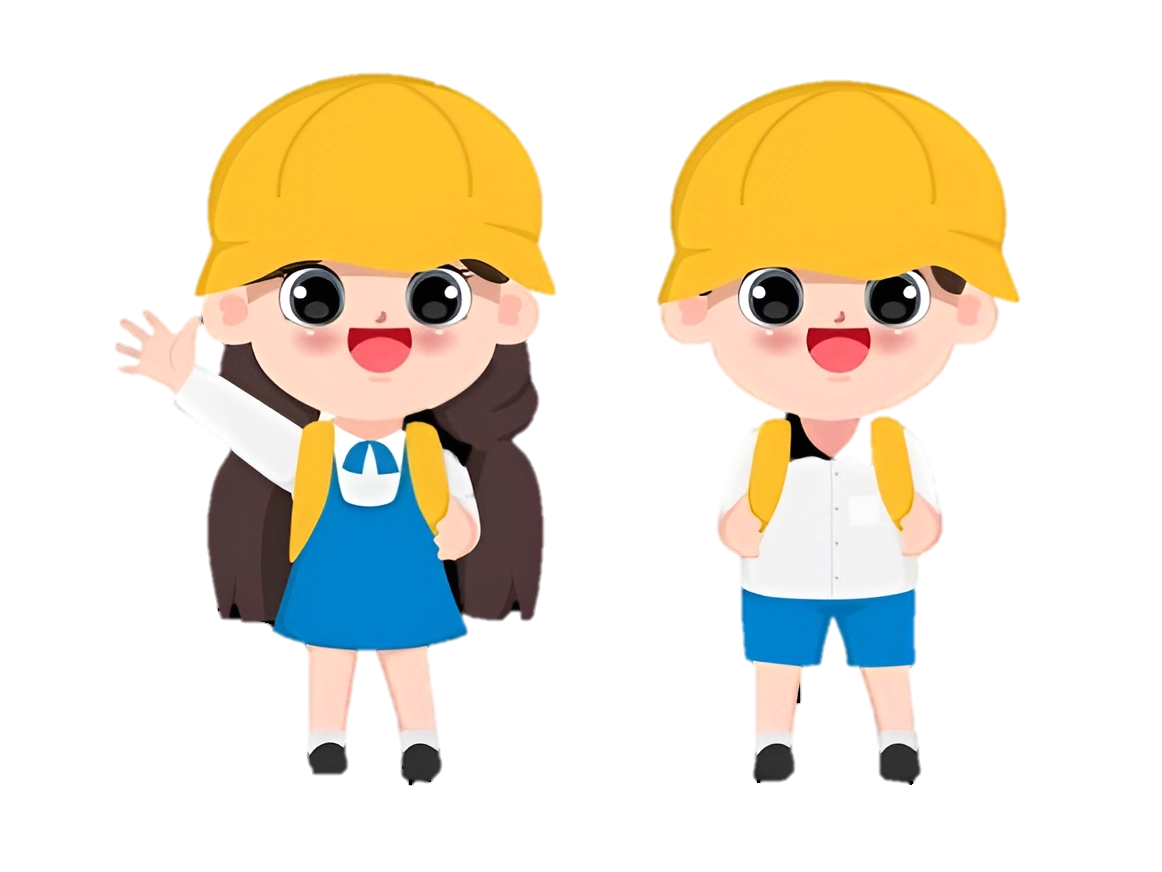 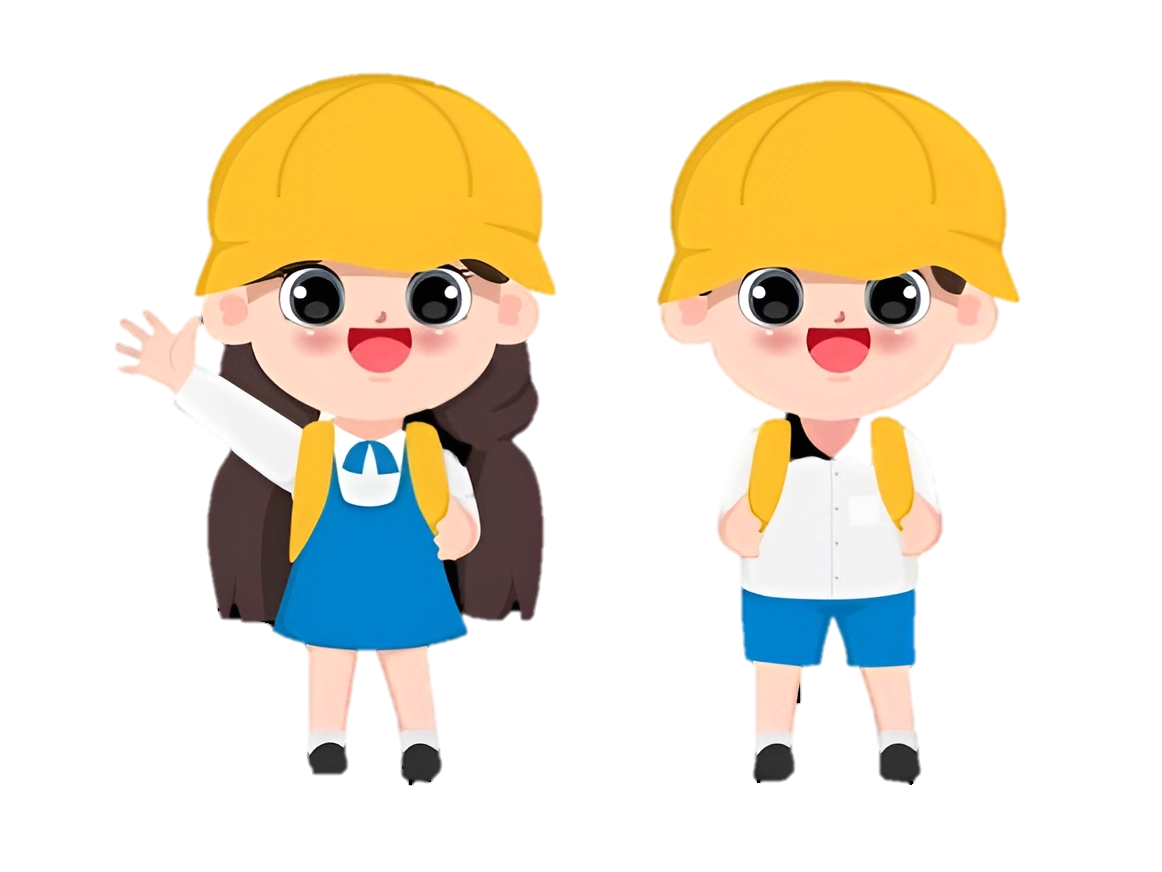 Hiện tượng nào sau đây liên quan đến sự khúc xạ ánh sáng?
Tia sáng mặt trời bị hắt trởlại môi trường cũ khi gặp mặt nước
Tia sáng mặt trời bị lệch khỏi phương truyền ban đầu khi đi từ không khí vào nước.
Tia sáng mặt trời bị lệch khỏi phương truyền ban đầu khi đi từ không khí vào nước.
I. Hiện tượng khúc xạ ánh sáng
PQ: mặt phân cách giữa 2 môi trường
N
SI: tia tới
S
I: điểm tới
IR: tia khúc xạ
i
NN’: pháp tuyến tại điểm tới I
Không khí
Q
P
I
Nước
r
Mặt phẳng chứa tia tới và pháp tuyến được gọi là mặt phẳng tới.
N’
R
Sơ Đồ Đường Đi Của Tia Sáng Từ Không Khí Vào Nước.
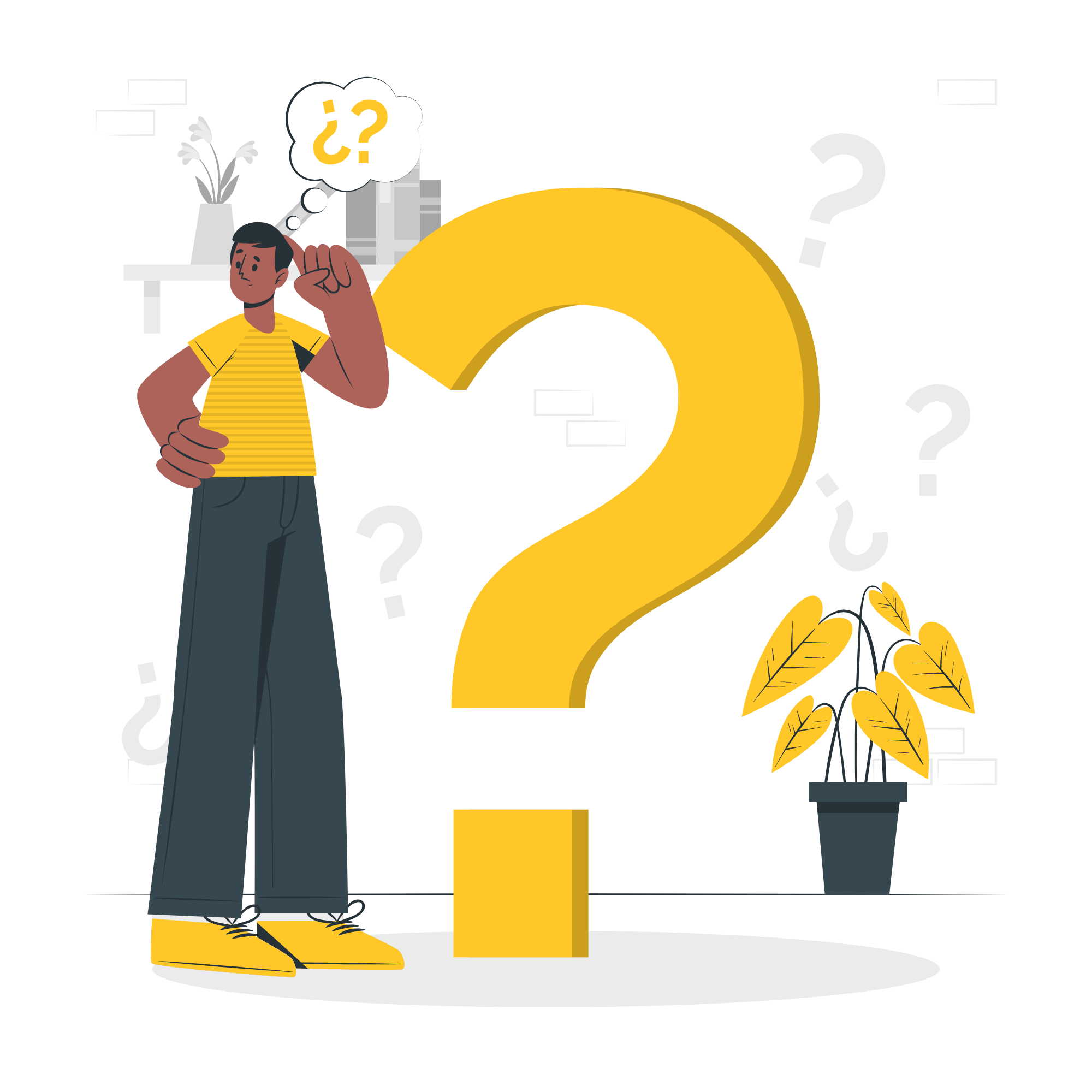 Một tia sáng truyền tới mặt nước tạo ra một tia phản xạ và một tia khúc xạ. Người vẽ đã quên và ghi lại chiều truyền của các tia sáng này trong Hình 5.3. Hãy vẽ vào vở và bổ sung chiều mũi tên của các tia sáng trong hình.
S1
S2
Không khí
I
Nước
S3
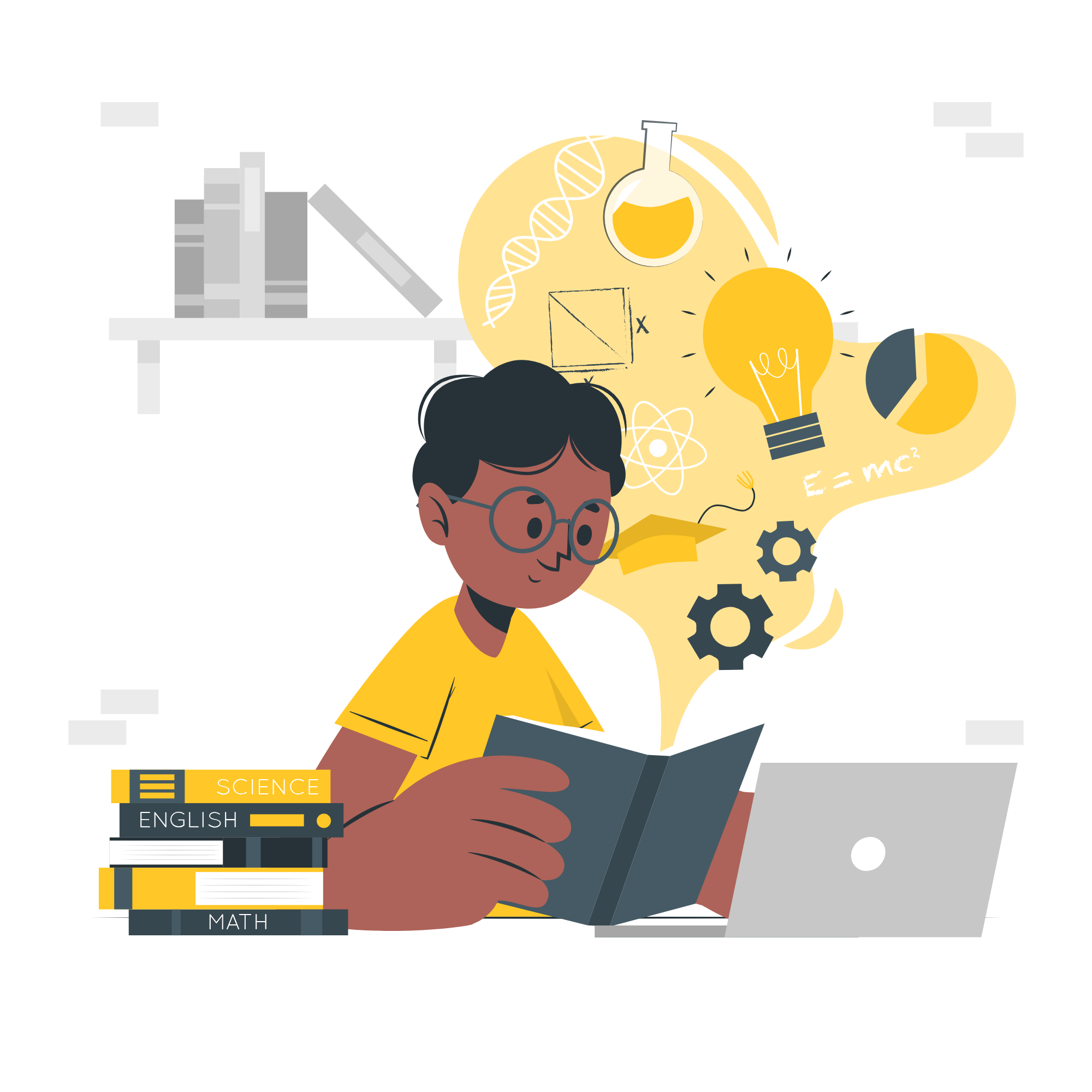 S1
S2
Không khí
I
Nước
S3
2. ĐỊNH LUẬT KHÚC XẠ ÁNH SÁNG
II. Định luật khúc xạ ánh sáng
Thí Nghiệm 2
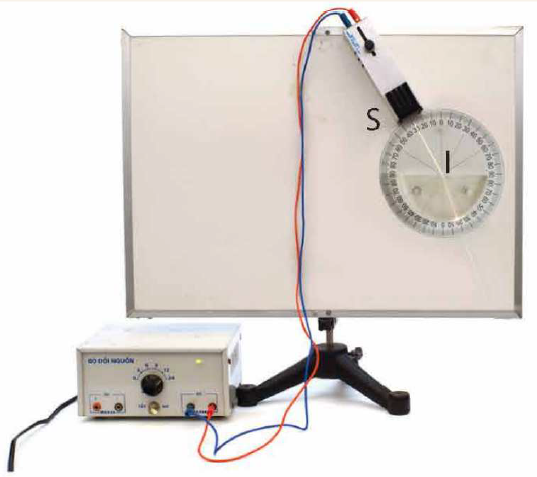 Chuẩn bị:
Một bảng thí nghiệm có gắn tấm nhựa in vòng tròn chia độ
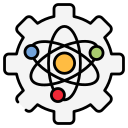 Một bản bán trụ bằng thuỷ tinh
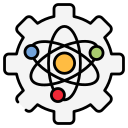 Đèn 12V-21W có khe cài bản chắn sáng
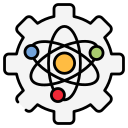 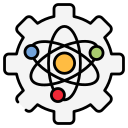 Nguồn điện (biến áp nguồn
II. Định luật khúc xạ ánh sáng
Thí Nghiệm 2
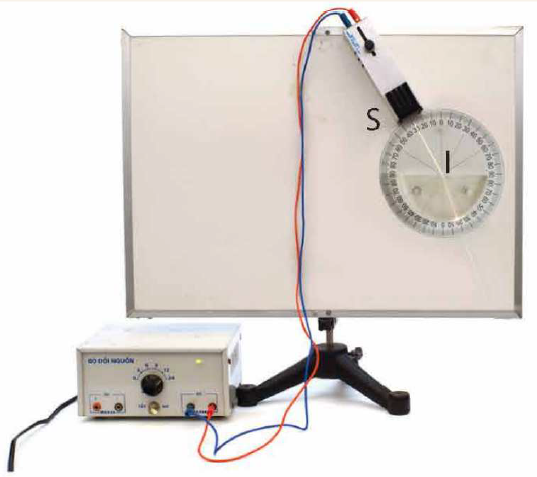 Tiến Hành
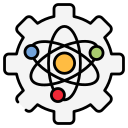 Bố trí thí nghiệm như hình
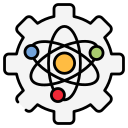 Chiếu tia tới SI (với I là tâm bản bán trụ) với góc tới lần lượt là 0°, 20°, 40°,60°,80°.
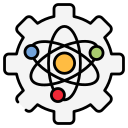 Đọc giá trị góc khúc xạ tương ứng
PHIẾU HỌC TẬP
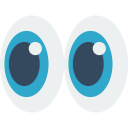 Tia khúc xạ nằm ở phía nào của pháp tuyến so với tia tới?
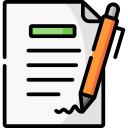 Hoàn thành bảng sau
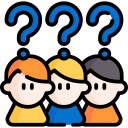 So sánh độ lớn góc tới và góc khúc xạ.
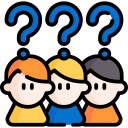 PHIẾU HỌC TẬP
Tia khúc xạ nằm phía bên kia pháp tuyến so với tia tới.
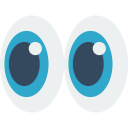 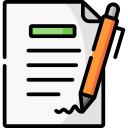 Bảng kết quả thí nghiệm tìm hiểu định luật khúc xạ ánh sáng
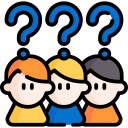 Độ lớn góc tới lớn hơn độ lớn góc khúc xạ
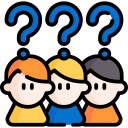 II. Định luật khúc xạ ánh sáng
Tia khúc xạ nằm trong mặt phẳng tới và ở bên kia pháp tuyến so với tia sáng tới.
Đối với hai môi trường trong suốt nhất định, tỉ số giữa sin góc tới (sin i) và sin góc khúc xạ    (sin r) là một hằng số.
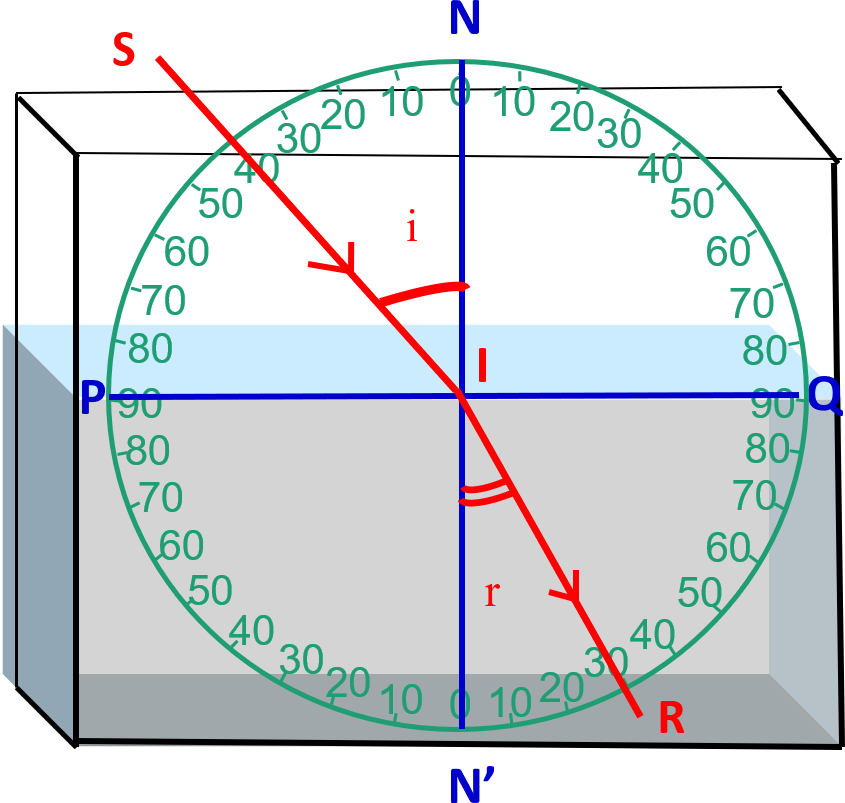 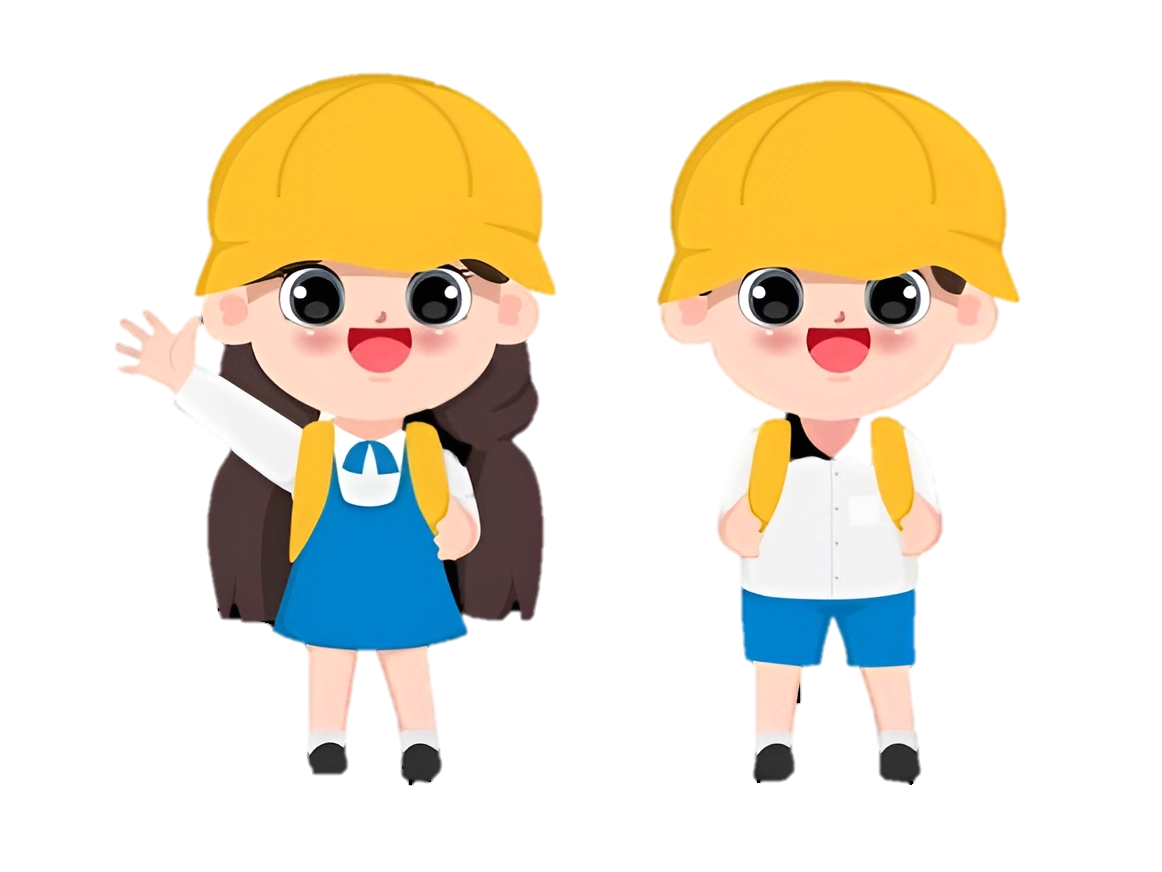 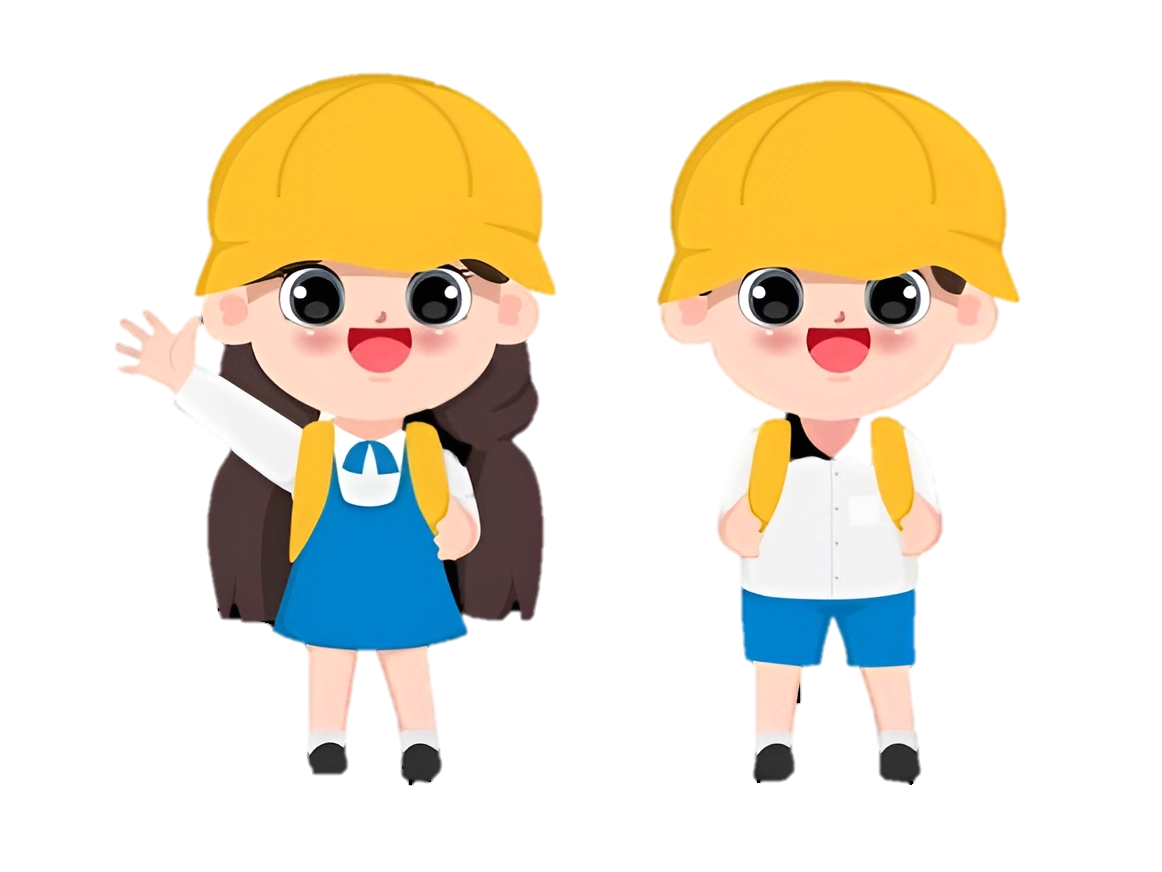 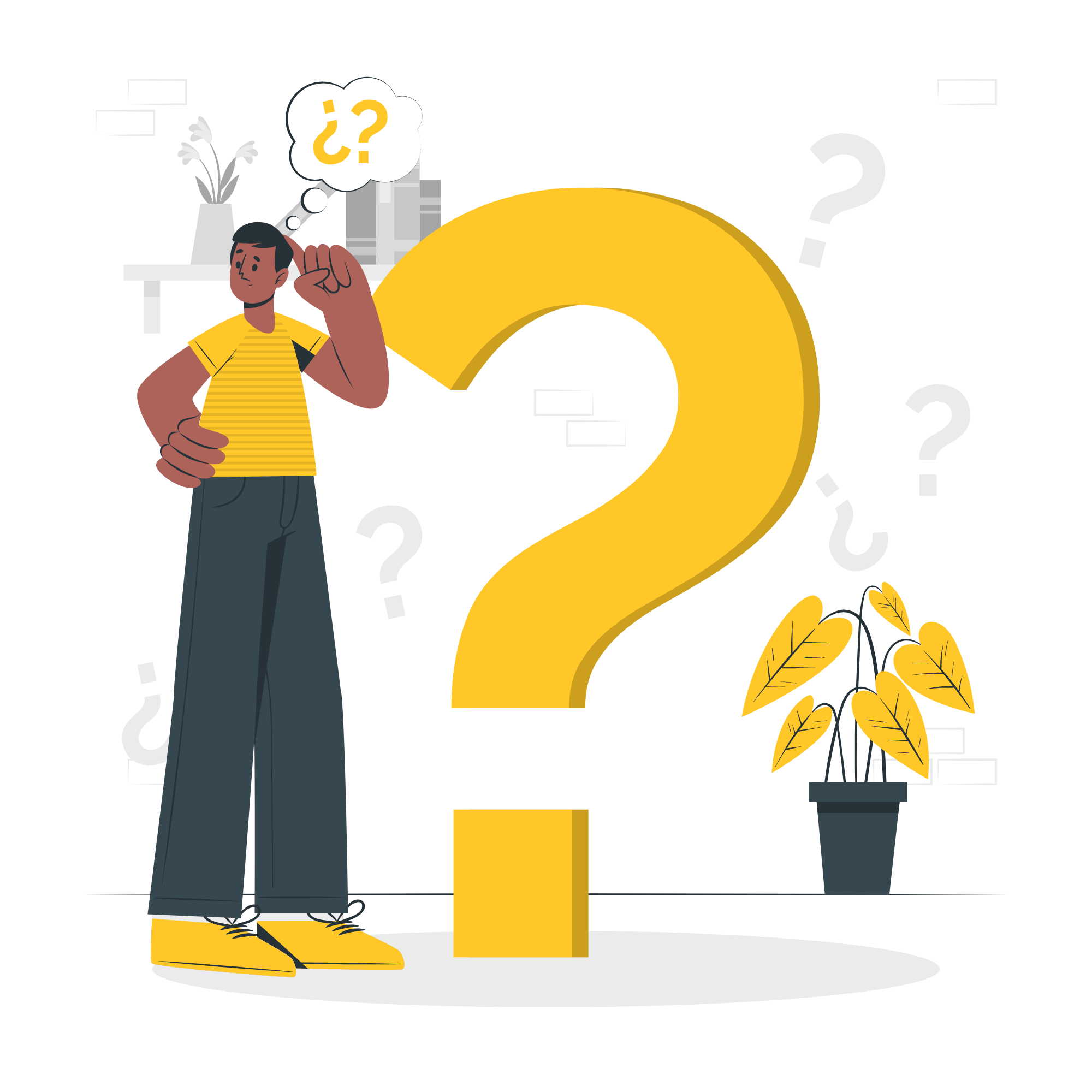 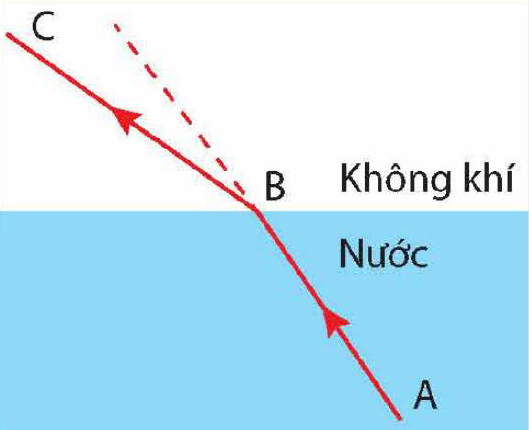 Hình 5.5 mô tả hiện tượng khúc xạ khi tia sáng truyền từ môi trường nước ra không khí. Chỉ ra điểm tới, tia tới, tia khúc xạ, vẽ pháp tuyến tại điểm tới. So sánh độ lớn của góc khúc xạ và góc tới
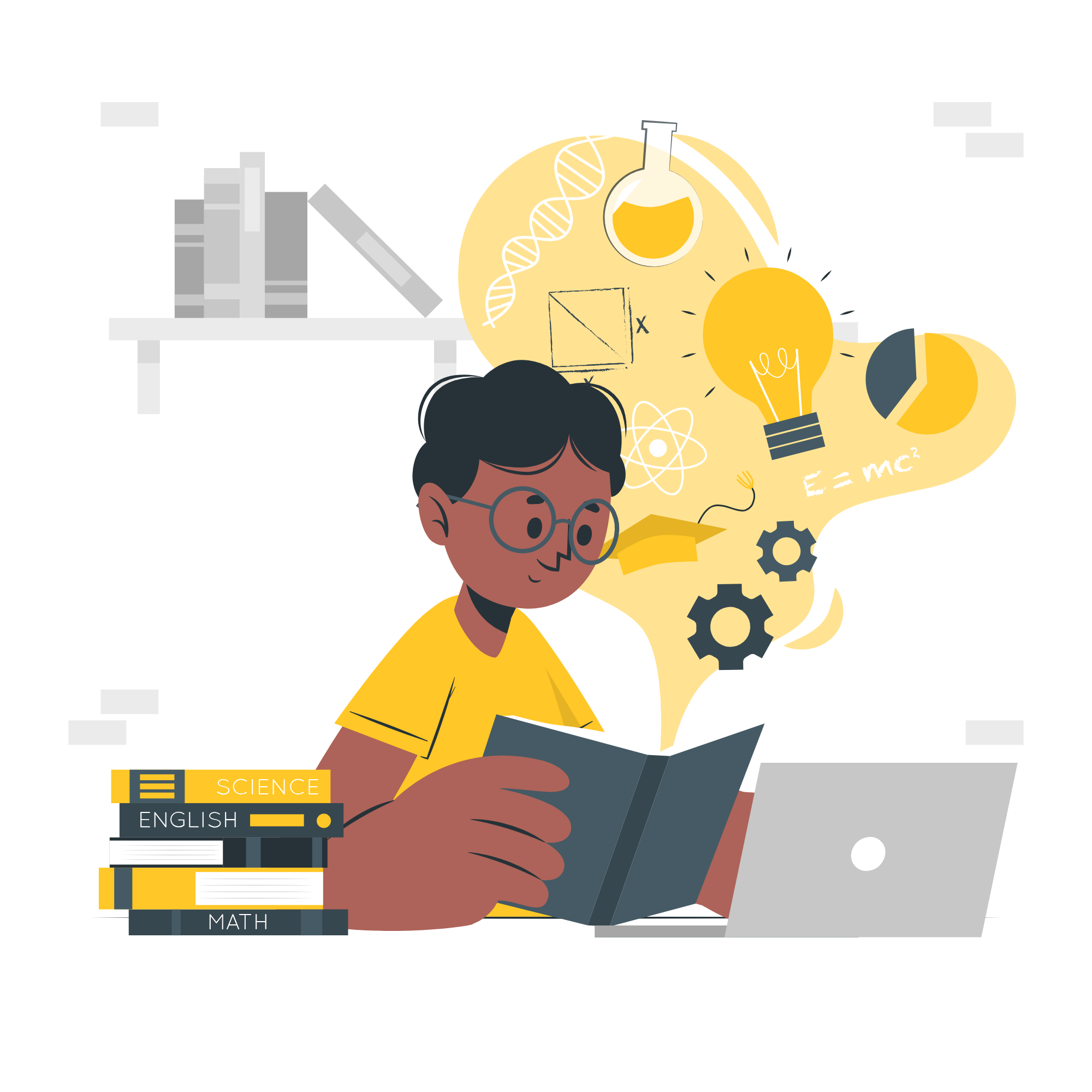 M
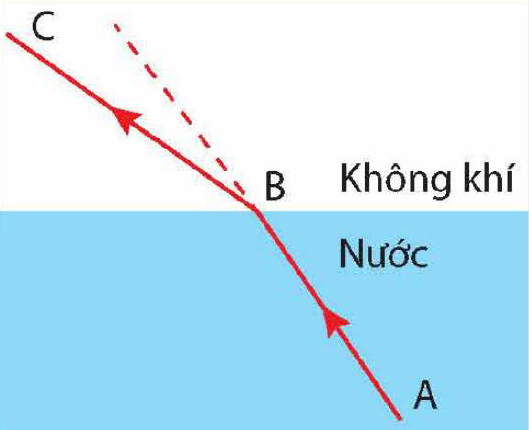 Tia tới AB
Điểm tới B
Pháp tuyến MN
Tia khúc xạ BC
N
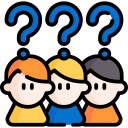 Độ lớn góc khúc xạ lớn hơn độ lớn góc tới
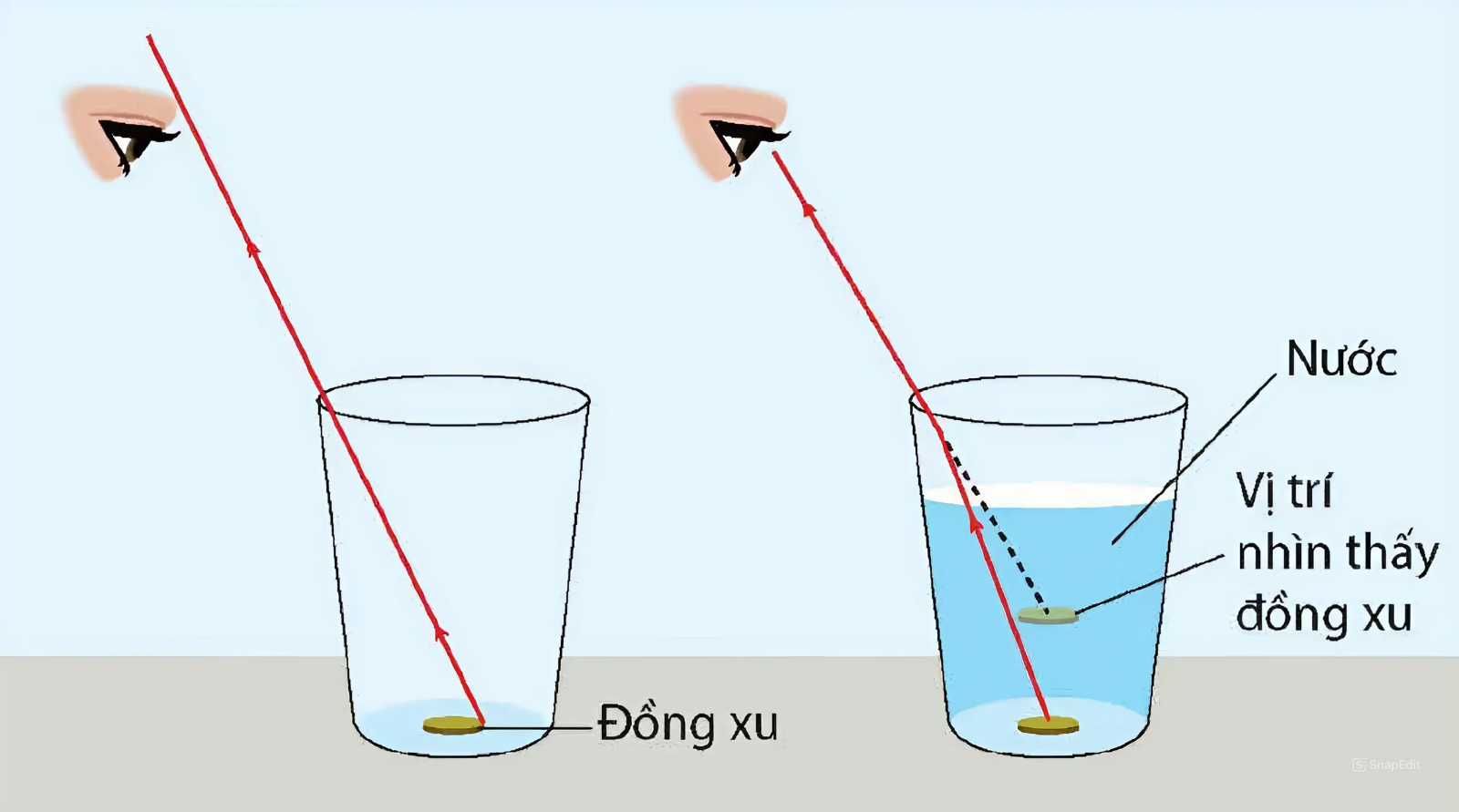 Tại sao khi trong cốc không có nước thì ta không thể nhìn thấy đồng xu còn nếu vẫn giữ nguyên vị trí đặt mắt và cốc nhưng rót nước vào cốc thì ta lại nhìn thấy đồng xu?
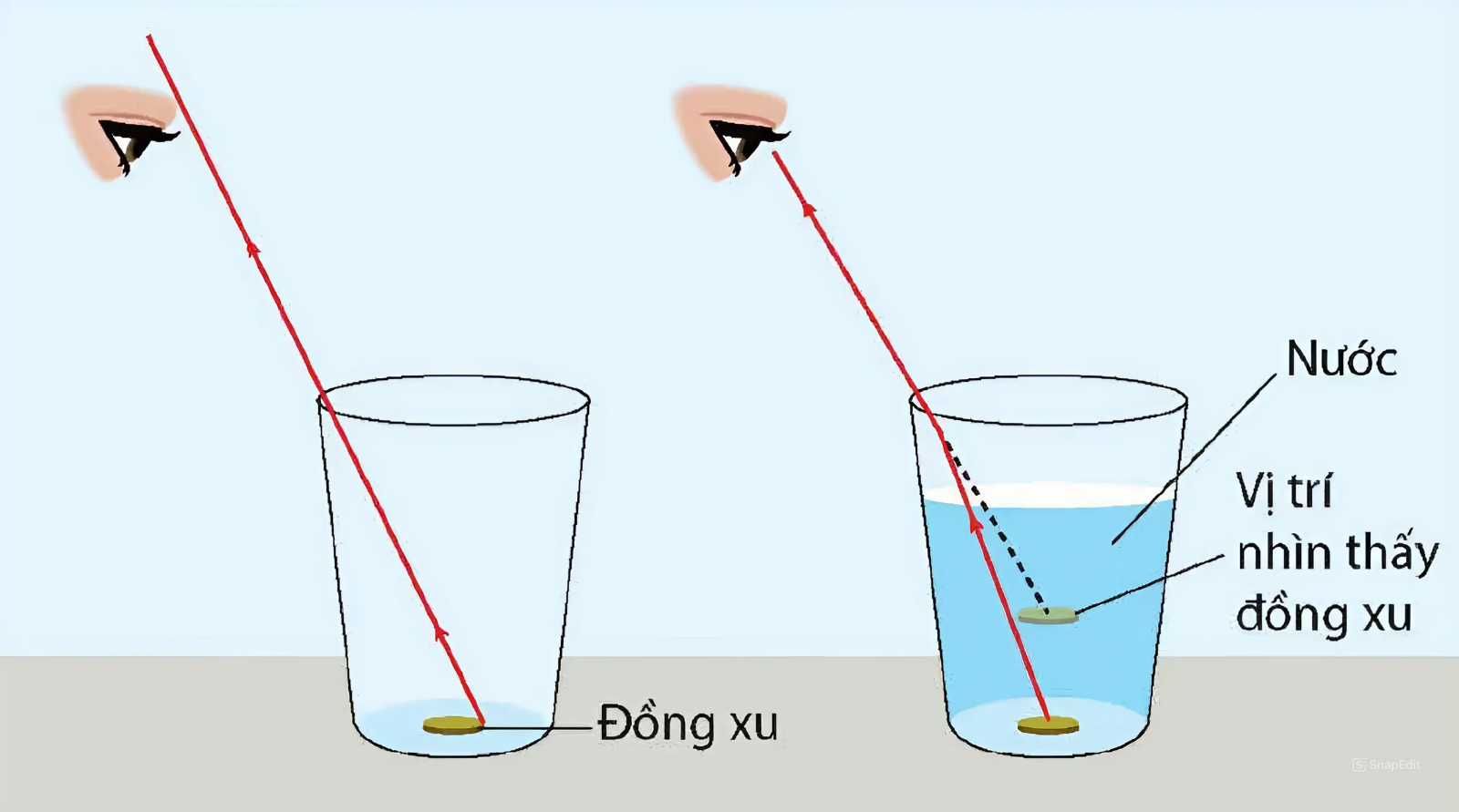 Khi không có nước trong cốc, tia sáng truyền đi theo đường thẳng nên ánh sáng từ đồng xu đến mắt người bị thành cốc chắn
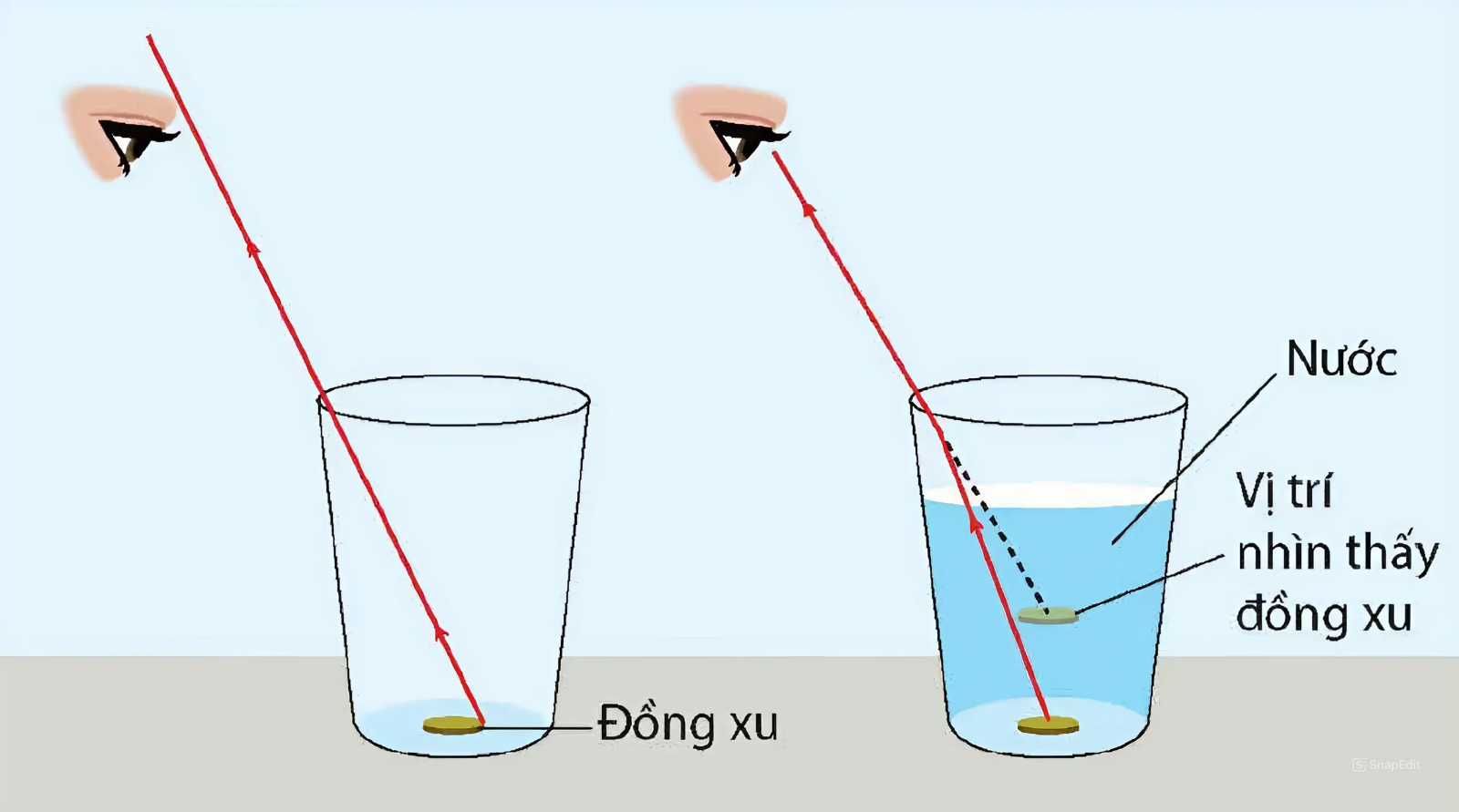 Khi có nước trong cốc, tia sáng truyền từ nước ra không khí bị gãy khúc ta → nhìn thấy đồng xu
3. 
CHIẾT SUẤT CỦA MÔI TRƯỜNG
1. Chiết suất tỉ đối
n21: chiết suất tỉ đối của môi trường 2 đối với môi trường 1
n2: chiết suất của môi trường 2
n1: chiết suất của môi trường 1
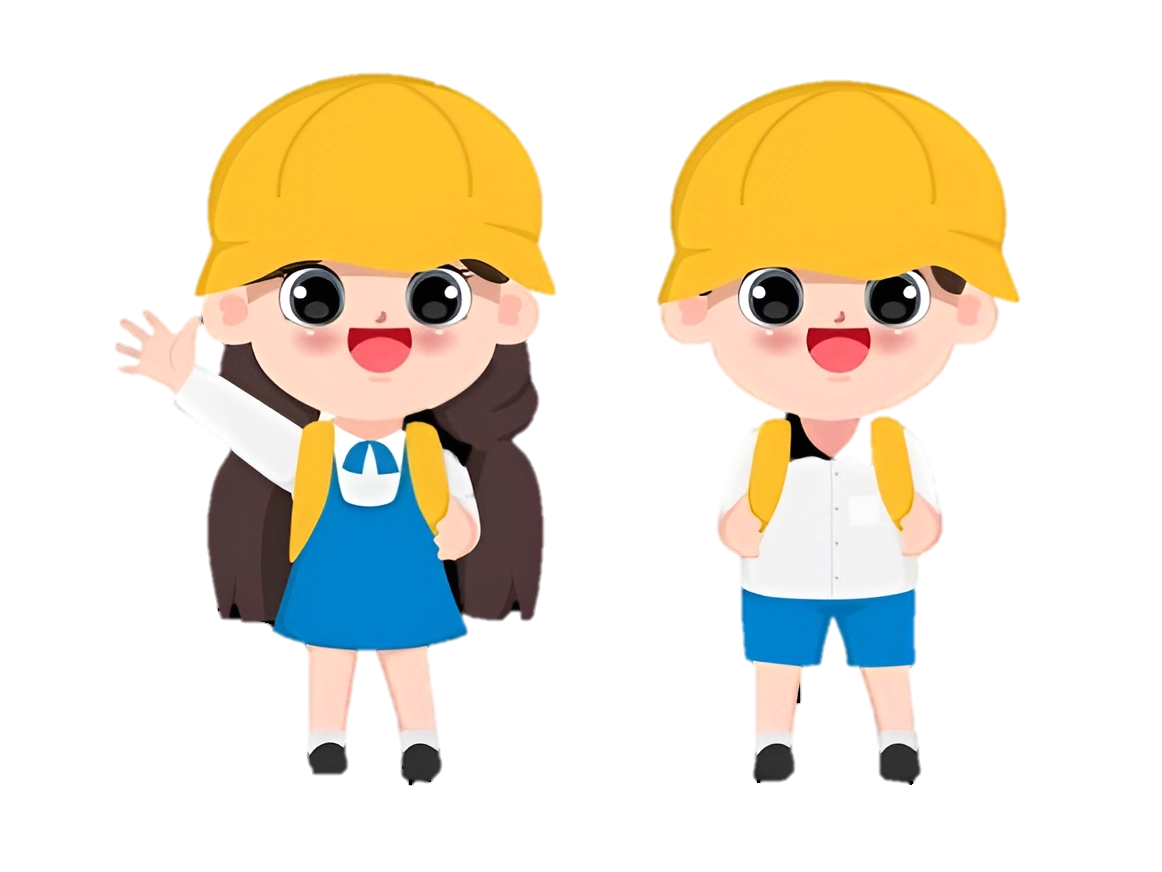 n2 > n1 → n21 > 1→ Tia khúc xạ bị lệch gần pháp tuyến hơn
n2 < n1 → n21 < 1→ Tia khúc xạ bị lệch xa pháp tuyến hơn
2. Chiết suất tuyệt đối
Chiết suất của một môi trường có giá trị bằng tỉ số tốc độ ánh sáng trong chân không (hoặc không khí) với tốc độ ánh sáng trong môi trường đó
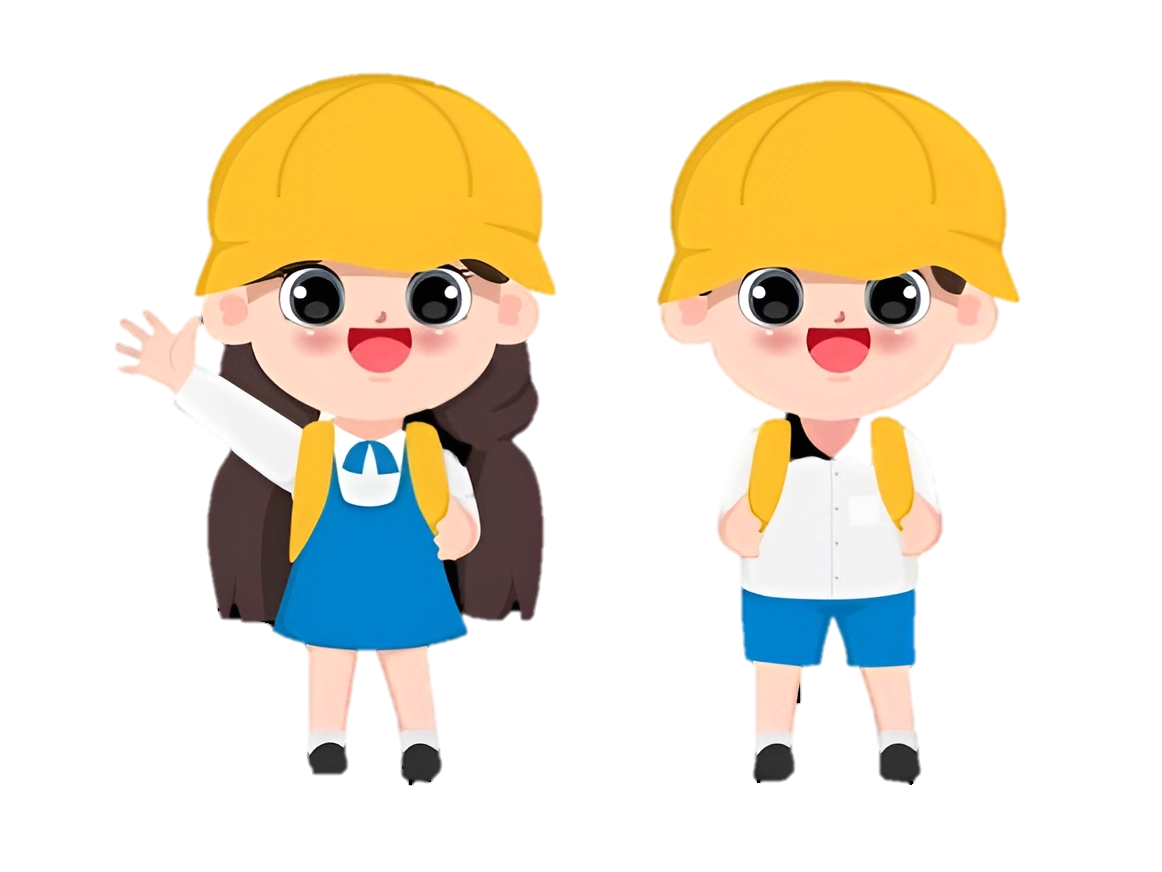 c: tốc độ của ánh sáng trong chân không
v: tốc độ của ánh sáng trong môi trường đó
c = 300 000 km/s
Chiết suất một số môi trường
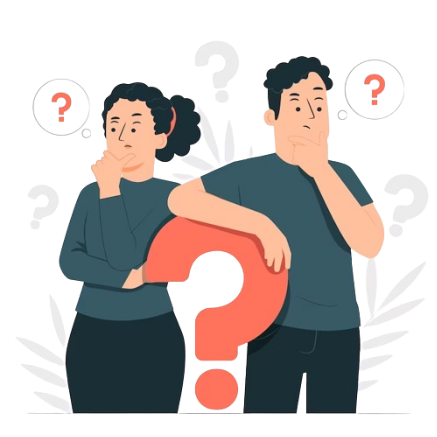 Khi một tia sáng đi từ môi trường này sang môi trường khác, chiết suất tỉ đối của hai môi trường cho ta biết điều gì về đường đi của tia sáng đó
Giải
Nếu n21 > 1 thì đường đi của tia khúc xạ trong môi trường (2) đi gần pháp tuyến của mặt phân cách hơn tia tới.
N
S
Không khí
Q
P
I
Nước
N’
R
Giải
Nếu n21 < 1 thì đường đi của tia khúc xạ trong môi trường (2) đi xa pháp tuyến của mặt phân cách hơn tia tới
N
R
I
Không khí
Q
P
Nước
S
N’
III. Chiết suất của môi trường
Tính chiết suất của nước. Biết tia sáng truyền từ không khí với góc tới là i = 60° thì góc khúc xạ trong nước là r = 40°
Lời giải:
Vận dụng
III. Chiết suất của môi trường
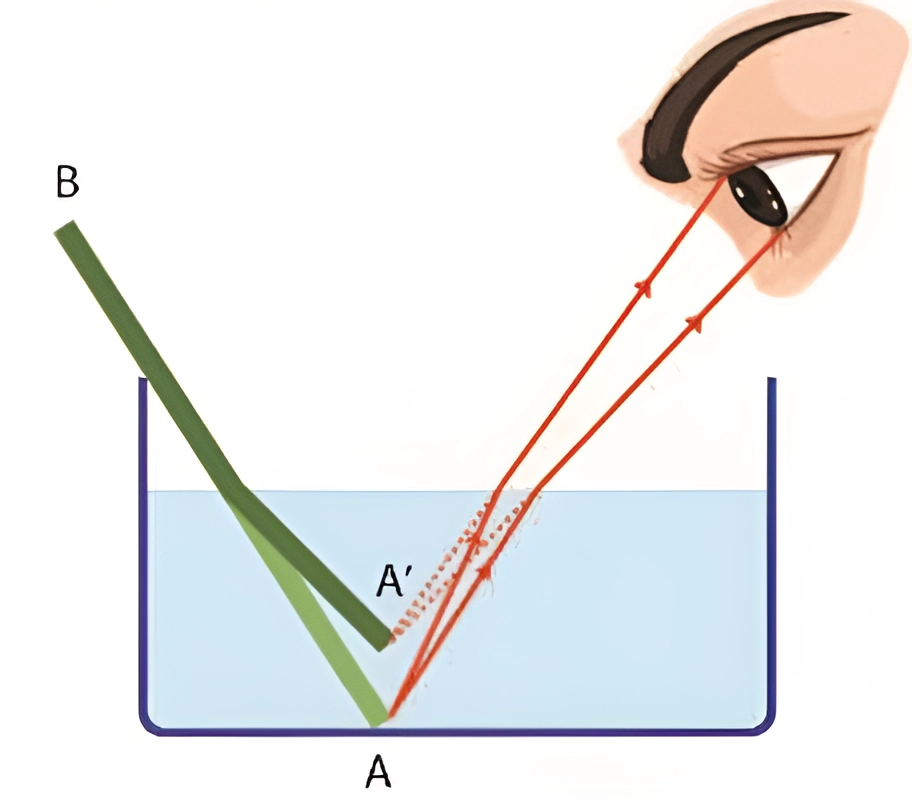 Các tia sáng xuất phát từ đầu A, truyền trong nước → bị khúc xạ ở mặt phân cách nước - không khí → truyền đến mắt người quan sát.
Mắt nhìn tia khúc xạ thấy đầu A của ống hút như nằm ở vị trí A’
→ gần mặt nước hơn.
Hiện tượng “nâng ảnh” do khúc xạ ánh sáng
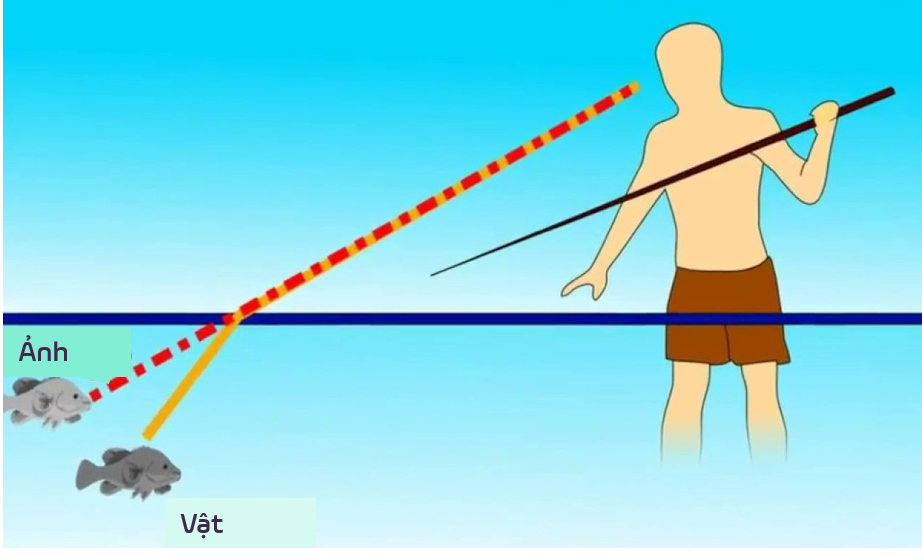 Hiện tượng “nâng ảnh”
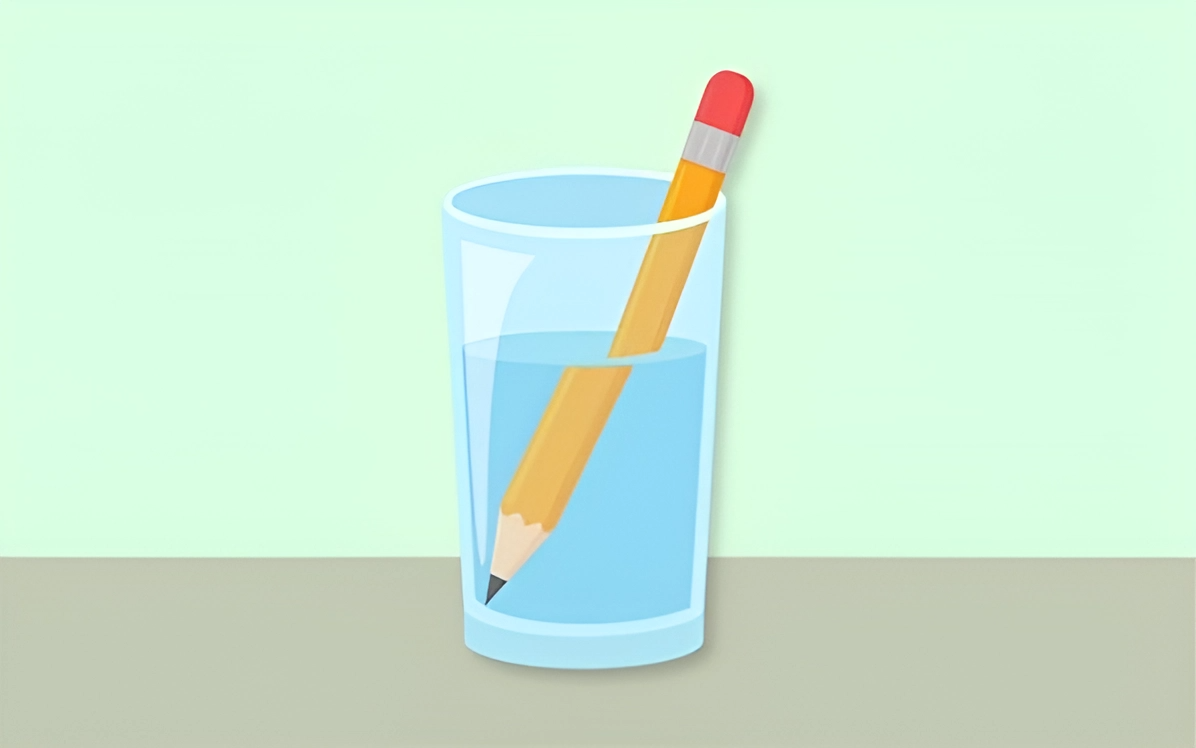 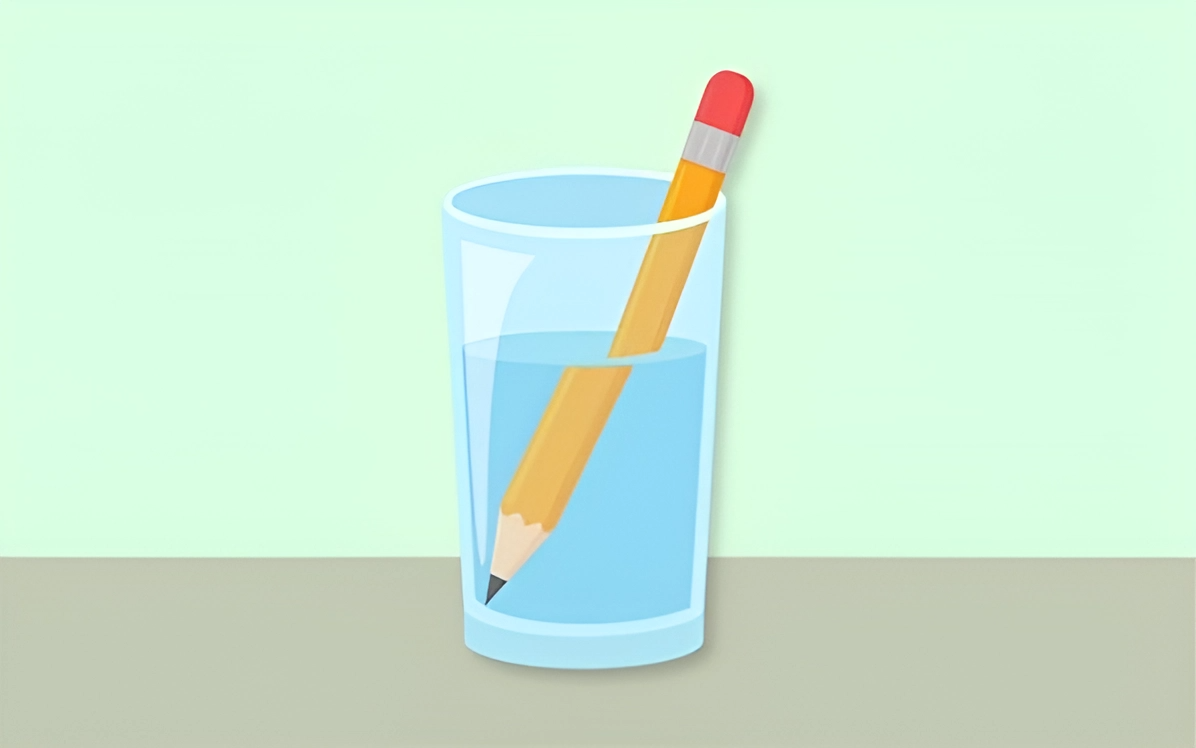 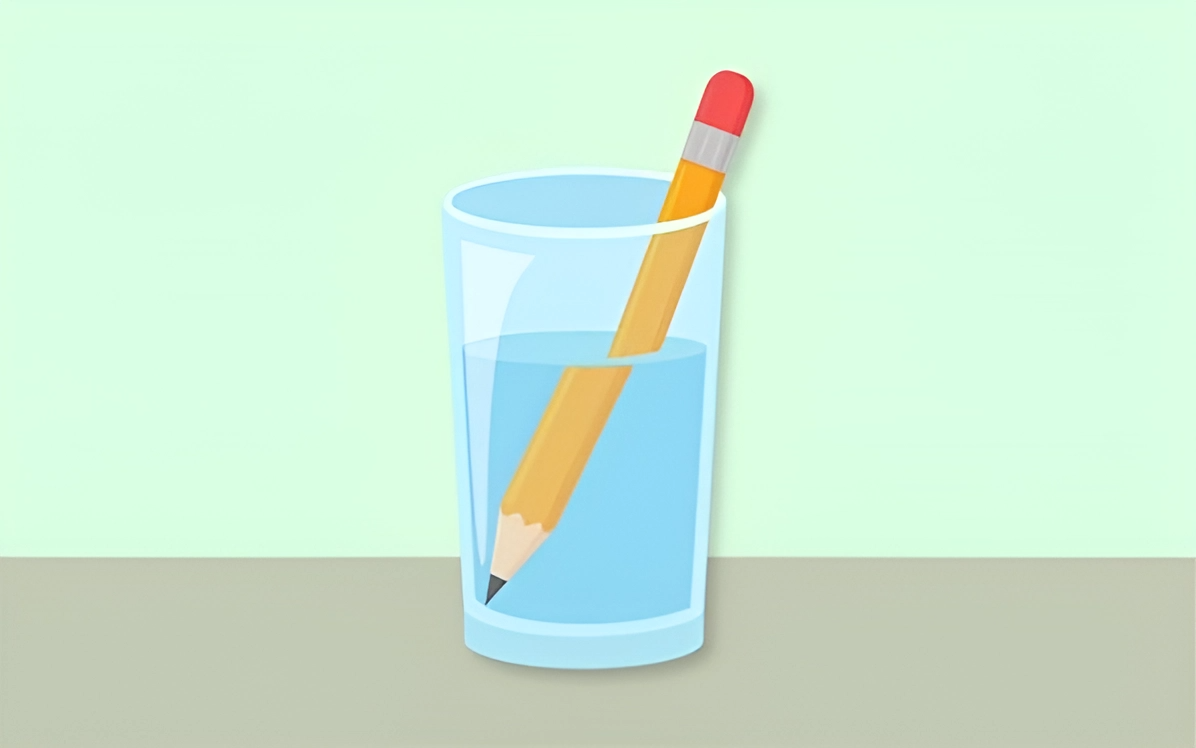 Vì sao ta thấy cây bút chì dường như bị gãy tại mặt nước?
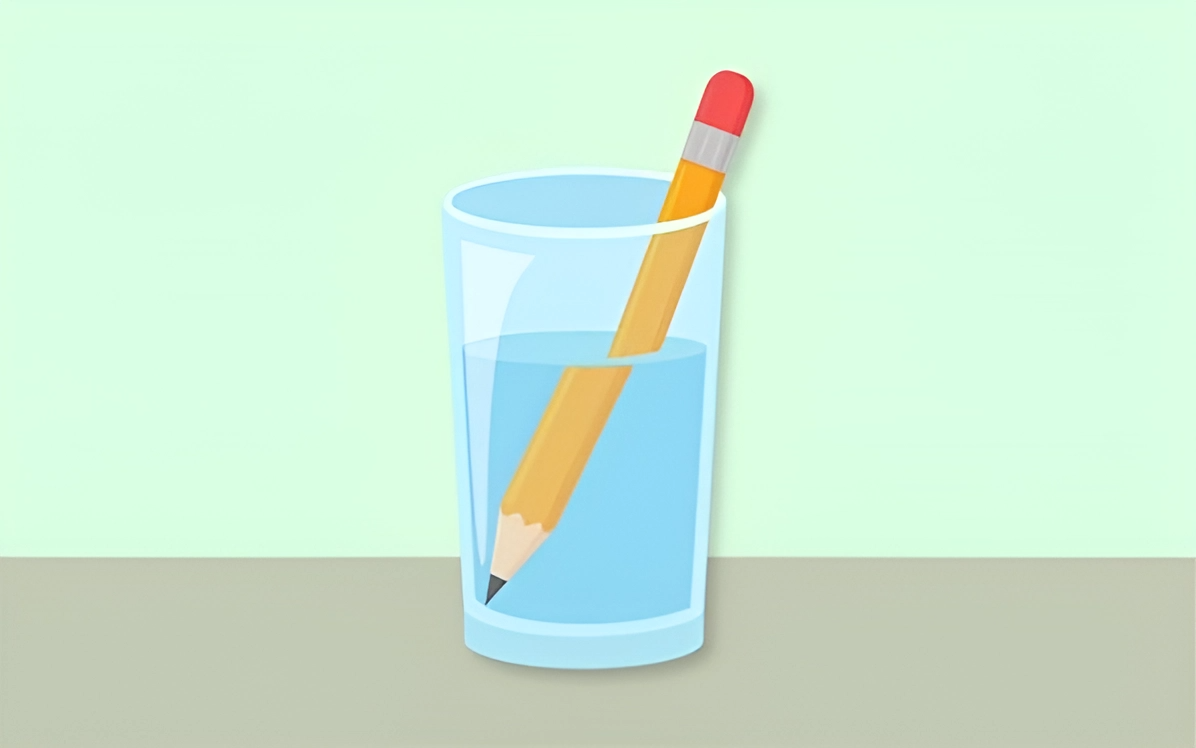 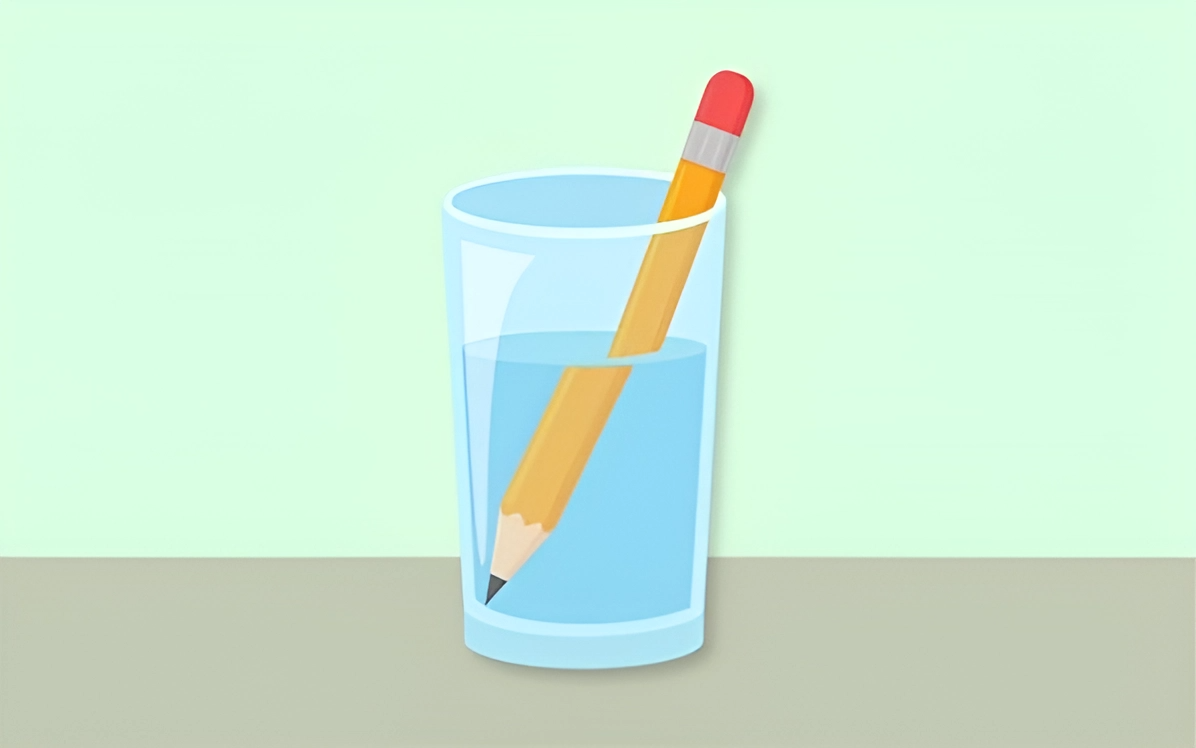 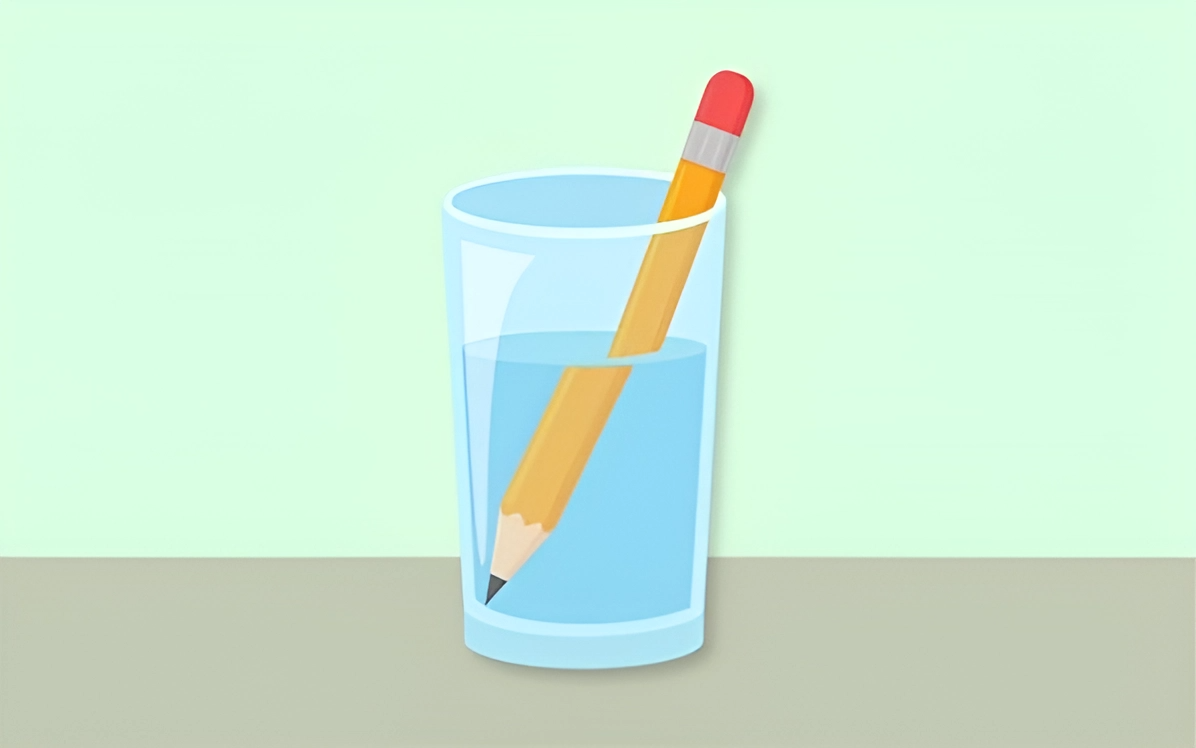 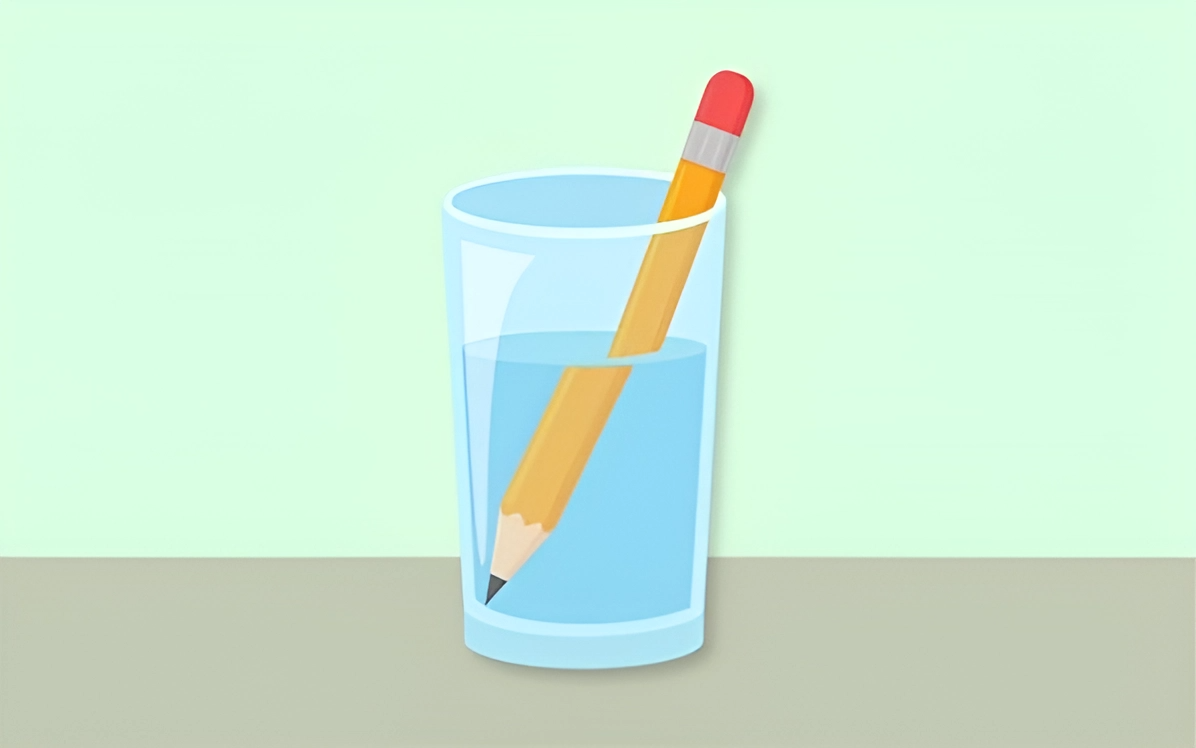 Khi các tia sáng truyền từ đầu bút trong nước vào không khí
Đường đi của các tia sáng này bị khúc xạ
Những tia khúc xạ này lọt vào mắt ta
Mắt ta sẽ nhìn thấy đầu bút bị lệch
→ Cây bút dường như bị gãy
Vì sao khi đứng trên thành hồ bơi, ta lại thấy đáy hồ bơi có vẻ gần mặt nước hơn so với thực tế?
Hiện tượng “nâng ảnh” do khúc xạ ánh sáng
Các tia sáng truyền từ đáy hồ đến mắt ta bị khúc xạ ở mặt phân cách giữa nước và không khí
Dẫn đến chúng ta sẽ nhìn thấy đáy hồ bơi dường như đang ở vị trí gần mặt nước hơi so với thực tế
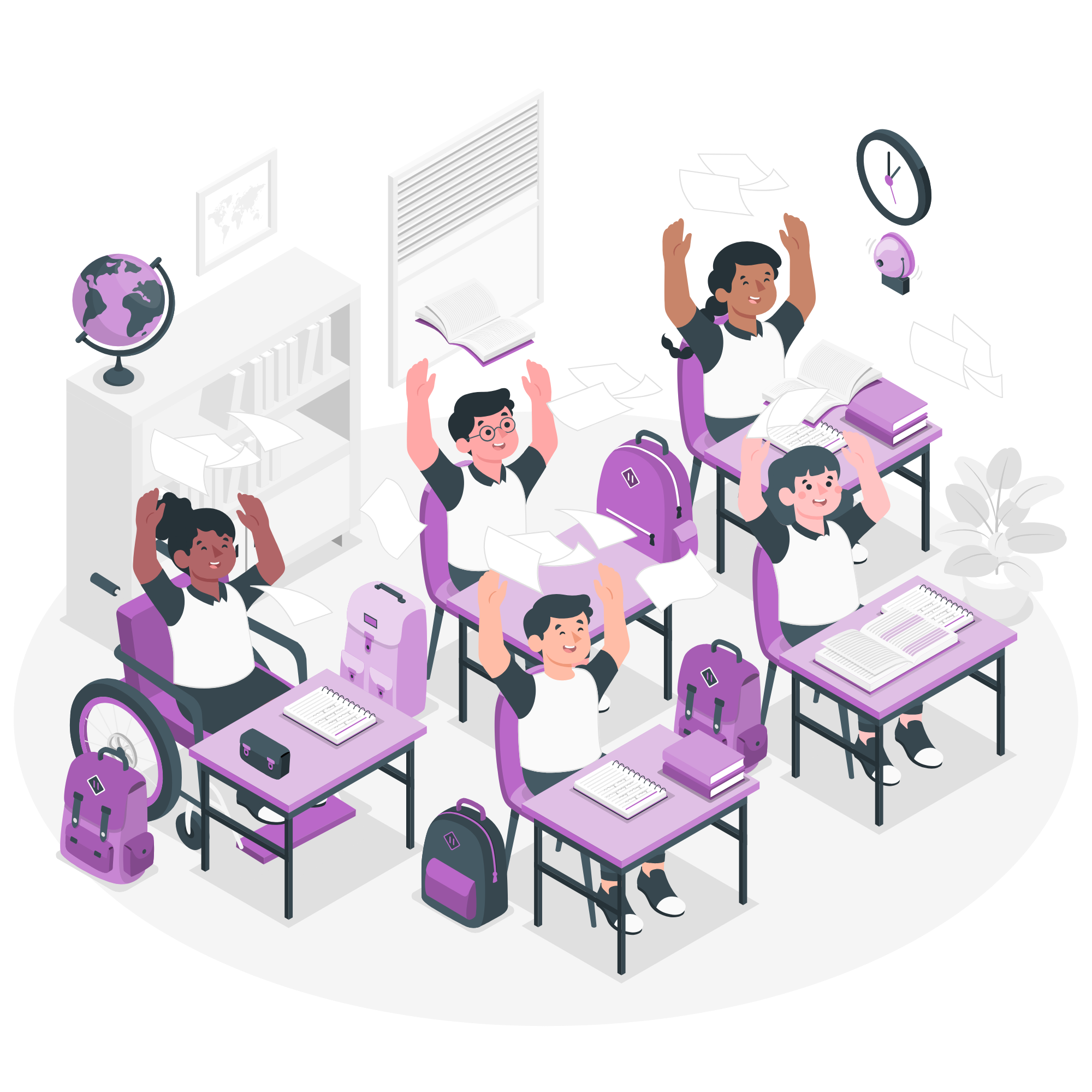 CỦNG CỐ
Câu 1: Hiện tượng khúc xạ ánh sáng là hiện tượng tia sáng tới khi gặp mặt phân cách giữa hai môi trường:
A. bị hắt trở lại môi trường cũ.
B. bị hấp thụ hoàn toàn và không truyền đi vào môi trường trong suốt thứ hai.
C. tiếp tục đi thẳng vào môi trường trong suốt thứ hai.
D. bị gãy khúc tại mặt phân cách giữa hai môi trường và đi vào môi trường trong suốt thứ hai.
Câu 2: Trong trường hợp nào dưới đây tia sáng truyền tới mắt là tia khúc xạ?
A. Khi ta ngắm một bông hoa trước mắt.
B. Khi ta soi gương.
C. Khi ta quan sát con cá vàng đang bơi trong bể
D. Khi ta xem chiếu bóng.
Tia sáng truyền từ môi trường trong suốt này sang môi trường trong suốt khác bị gãy khúc tại mặt phân cách giữa hai môi trường
Câu 3: Trong hiện tượng khúc xạ ánh sáng, góc khúc xạ r là góc tạo bởi:
B. 
tia khúc xạ và tia tới
A. 
tia khúc xạ và pháp tuyến tại điểm tới.
D. 
tia khúc xạ và điểm tới
C. 
tia khúc xạ và mặt phân cách.
Câu 4: Chiếu tia tới SI từ không khí tới mặt phân cách với thuỷ tinh. Trong các tia đã cho ở hình vẽ, tia nào là tia khúc xạ?
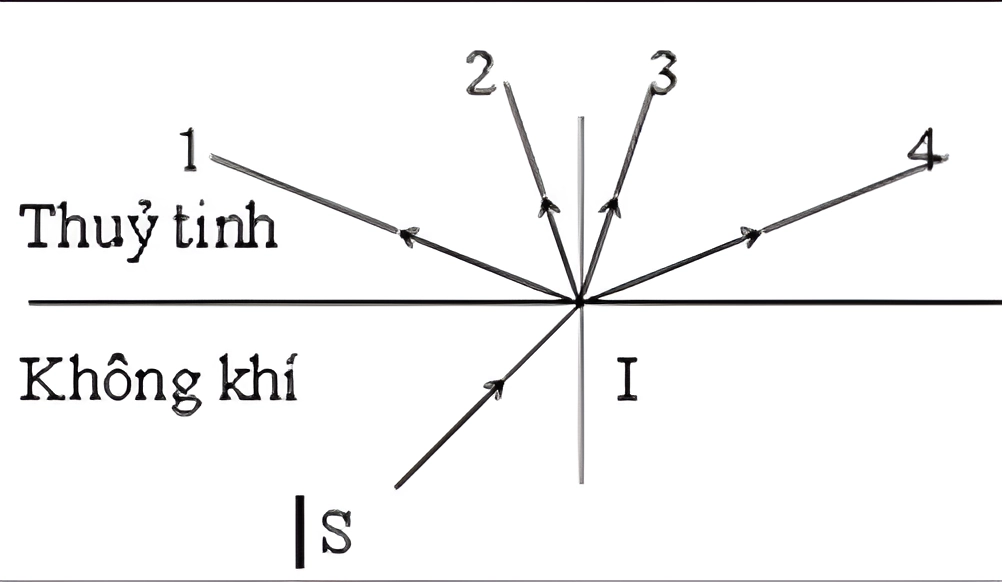 A. Tia 1
B. Tia 3
C. Tia 4
D. Tia 2
Câu 5: Theo định luật khúc xạ thì:
A. góc khúc xạ bao giờ cũng khác 0.
B. góc tới tăng bao nhiêu lần thì góc khúc xạ tăng bấy nhiêu lần.
C. tia khúc xạ và tia tới nằm trong cùng một mặt phẳng.
D. góc tới luôn luôn lớn hơn góc khúc xạ.
Câu 6: Khi ta tăng góc tới, góc khúc xạ biến đổi như thế nào?
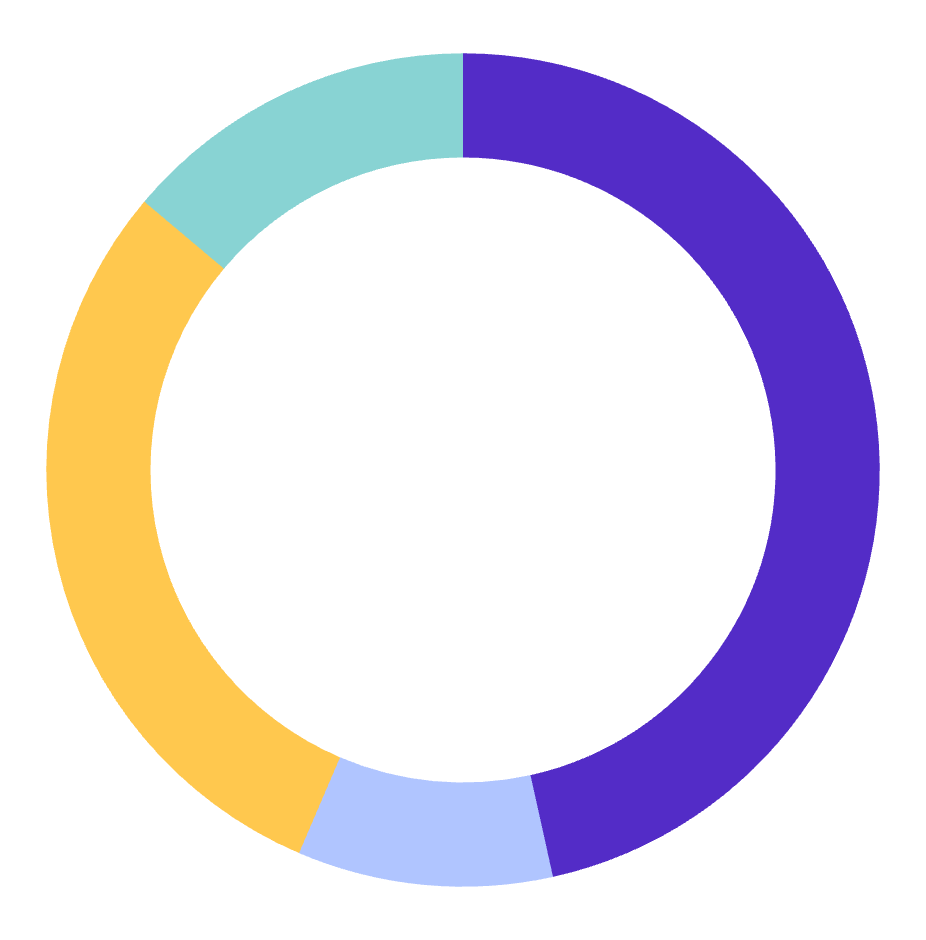 B. 
Góc tới tăng, góc khúc xạ tăng.
A. 
Góc tới tăng, góc khúc xạ giảm.
C. 
Góc tới tăng, góc khúc xạ không đổi.
D. 
Góc tới tăng, góc khúc xạ tăng hoặc giảm
Câu 7: Ta có tia tới và tia khúc xạ trùng nhau khi
A. 
góc tới bằng 0
B. 
góc tới bằng góc khúc xạ
C. 
góc tới lớn hơn góc khúc xạ
D. 
góc tới nhỏ hơn góc khúc xạ
Câu 8: Biết PQ là mặt phân cách giữa không khí và nước, I là điểm tới, SI là tia tới, IN là pháp tuyến. Hình vẽ nào đúng, hình vẽ nào sai?
N
N
N
N
R
S
S
S
Hình 1
Hình 2
I
I
Không khí
Không khí
Không khí
Không khí
Q
Q
Q
Q
P
P
P
P
I
I
Nước
Nước
Nước
Nước
R
S
N’
N’
N’
N’
R
R
Hình 3
Hình 4
Câu 8:
N
S
n1 = 1,00293
n2 = 1,333
n2 > n1 → sin i > sin r → i > r
Không khí
Q
P
I
Nước
Góc khúc xạ nhỏ hơn góc tới
Hình 1 - Đúng
N’
R
n21 > 1 – góc khúc xạ nhỏ hơn góc tới
Câu 8:
N
Khi truyền từ môi trường trong suốt này sang môi trường trong suốt khác, tia sáng có thế bị khúc xạ (bị lệch khỏi phương truyền ban đầu) tại mặt phân cách giữa hai môi trường.
S
Không khí
Q
P
I
Nước
Hình 2 - Sai
N’
R
Câu 8:
N
R
n1 = 1,333
n2 = 1,00293
n2 < n1 → sin i < sin r → i < r
I
Không khí
Q
P
Nước
Góc khúc xạ lớn hơn góc tới
Hình 3 - Đúng
S
N’
n21 < 1 – góc khúc xạ lớn hơn góc tới
Câu 8:
N
Theo định luật khúc xạ ánh sáng “Tia khúc xạ nằm trong mặt phẳng tới và ở bên kia pháp tuyến so với tia sáng tới”
S
I
Không khí
Q
P
Nước
R
Hình 4 - Sai
N’
THANKS!!!
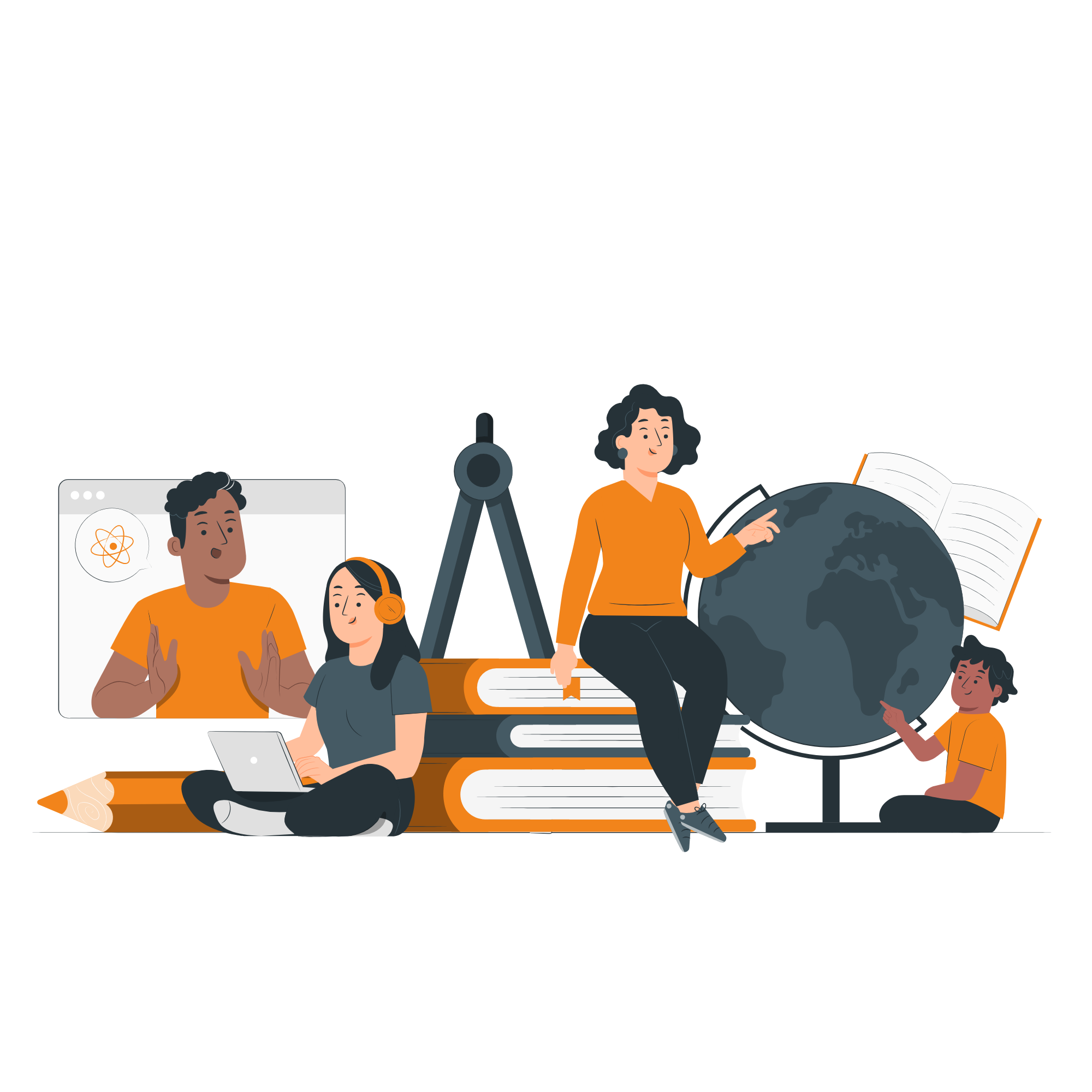